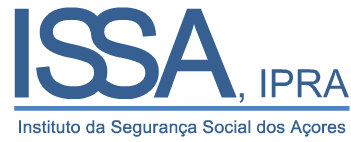 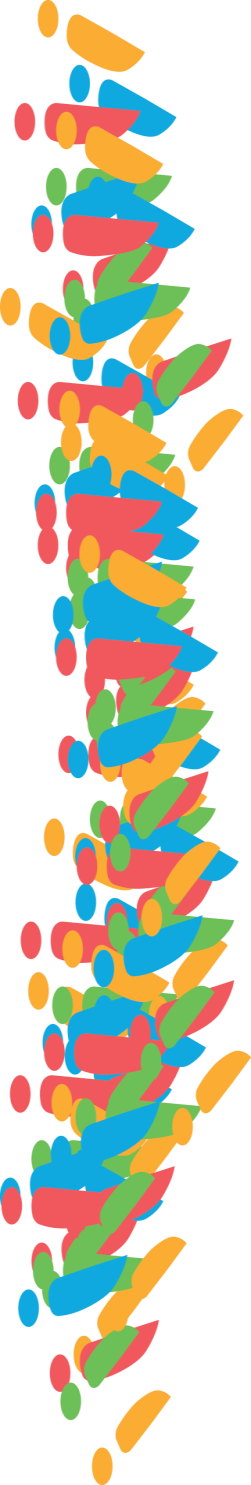 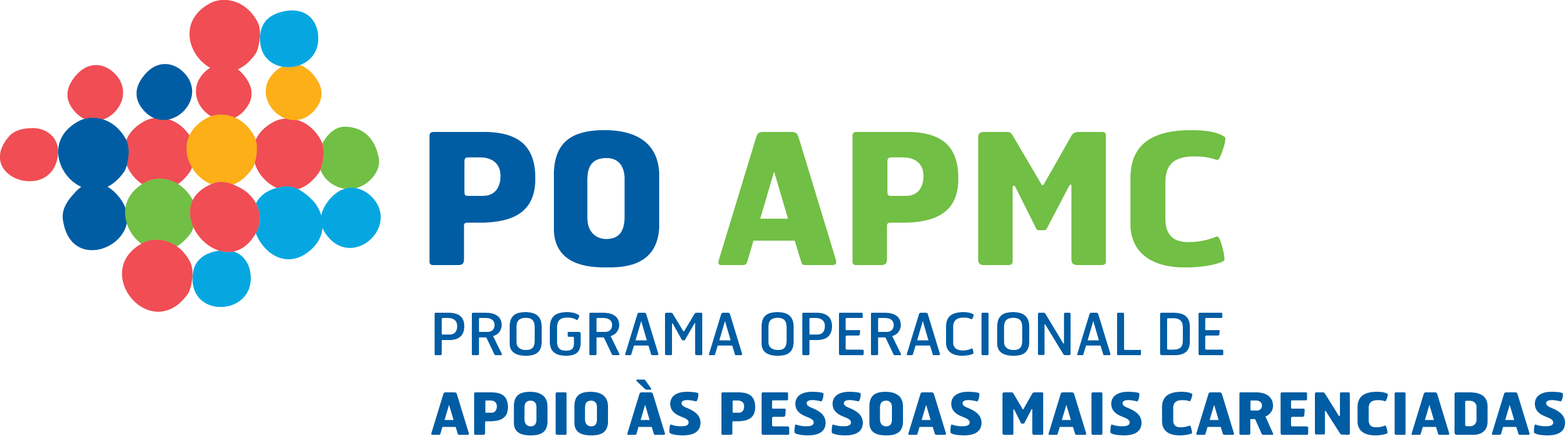 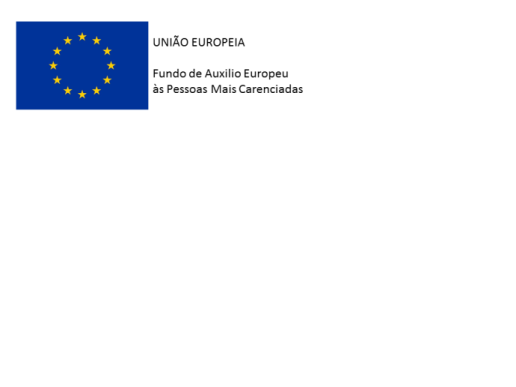 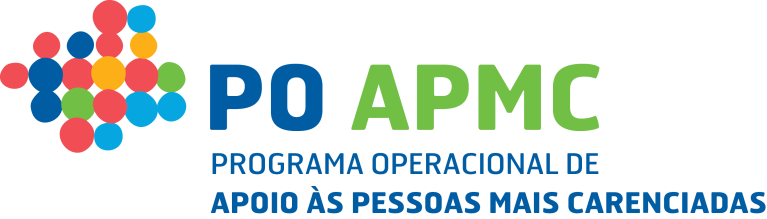 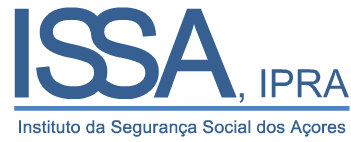 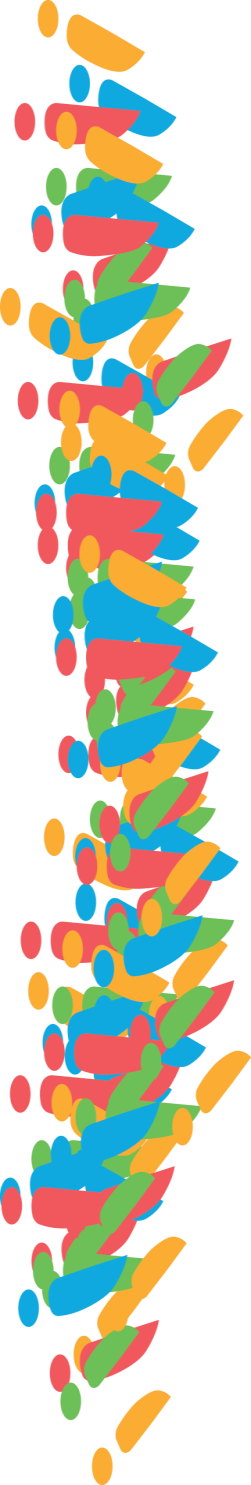 Sessão de Divulgação do
Programa Operacional de Apoioàs Pessoas Mais Carenciadas
junho de 2018
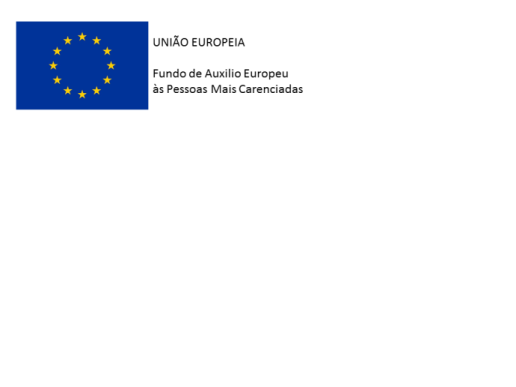 2
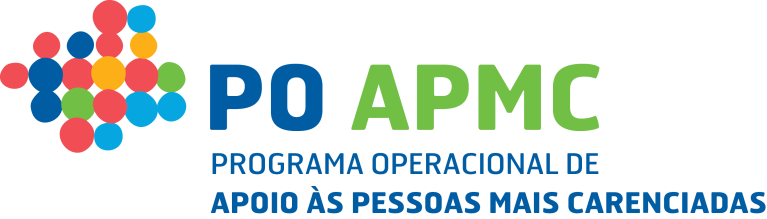 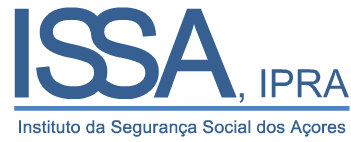 Apresentação do PO APMC
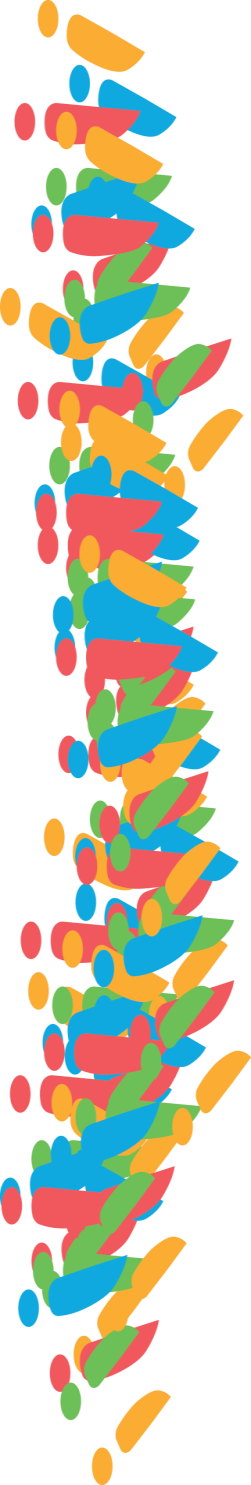 1
Apresentação do Programa Operacional
2
ISSA, IPRA enquanto Organismo Intermédio do PO APMC na TO 1.2.2
3
Candidatura
4
Perguntas e Respostas
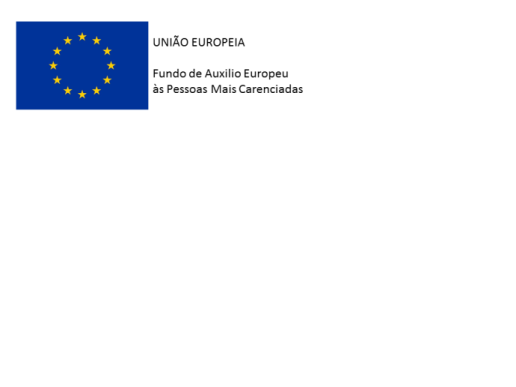 3
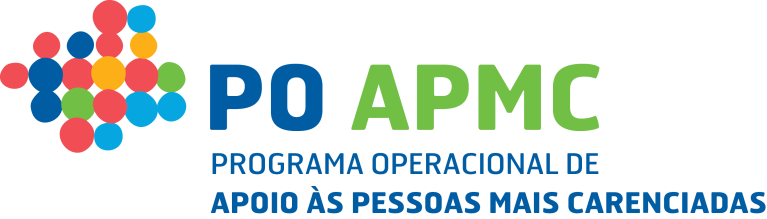 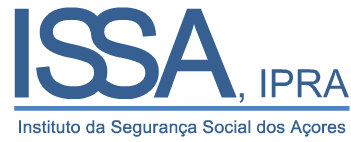 Apresentação do PO APMC
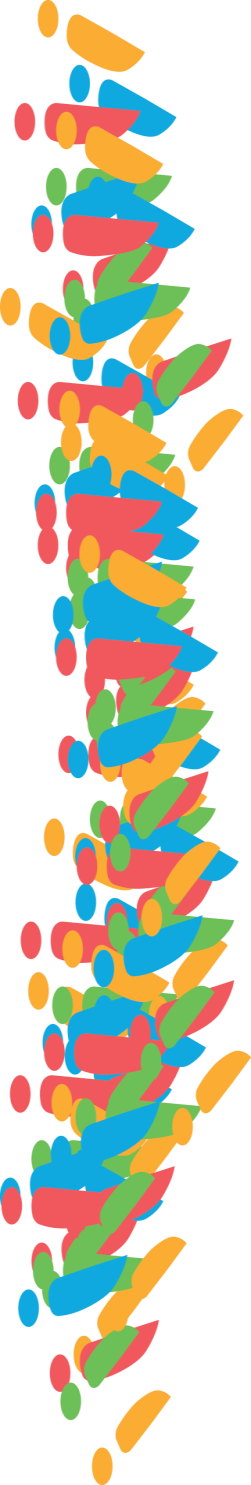 1
Apresentação do Programa Operacional
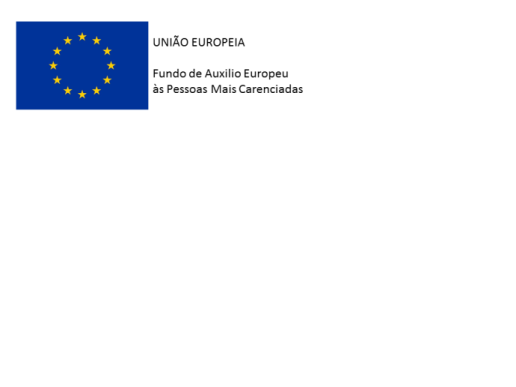 4
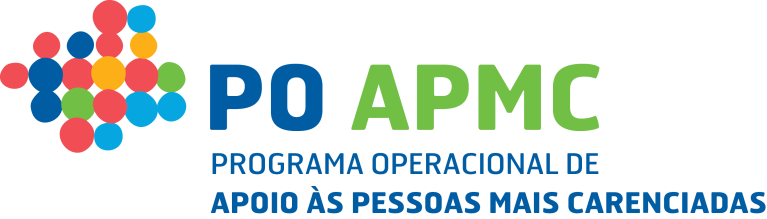 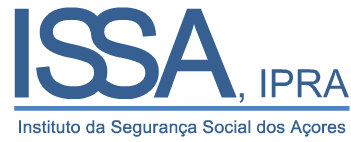 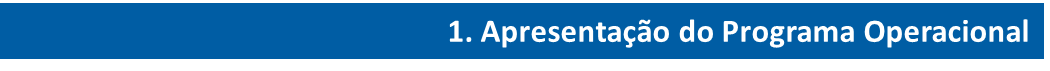 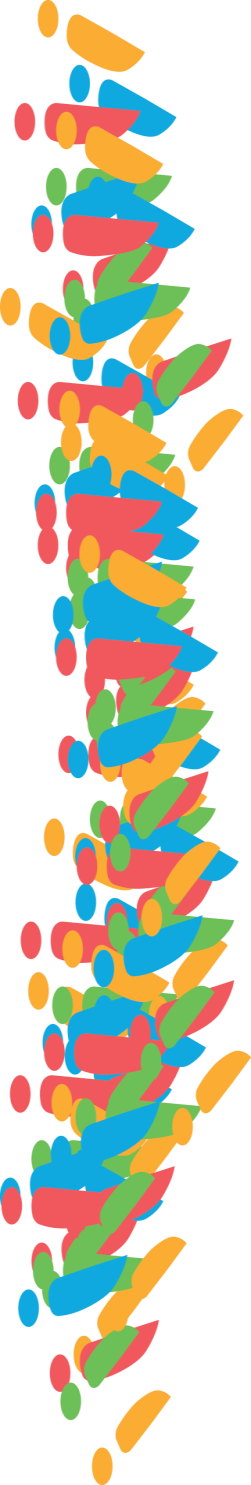 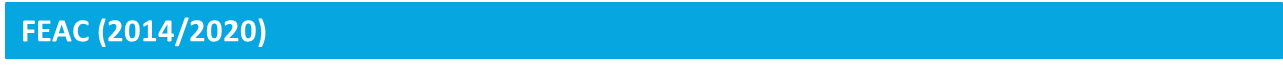 O Fundo de Auxílio Europeu às Pessoas Mais Carenciadas (FEAC), foi criado pelo Regulamento (UE) N.º 223/2014 do Parlamento Europeu e do Conselho, de 11/03/2014.


Os Regulamentos (UE) N.º 532/2014, de 13/03/2014, N.º 1255/2014, de 17/07/2014 e N.º 2015/1386, de 12/08/2015, completam o Regulamento (UE) N.º 223/2014 e estabelecem regras de execução do mesmo.
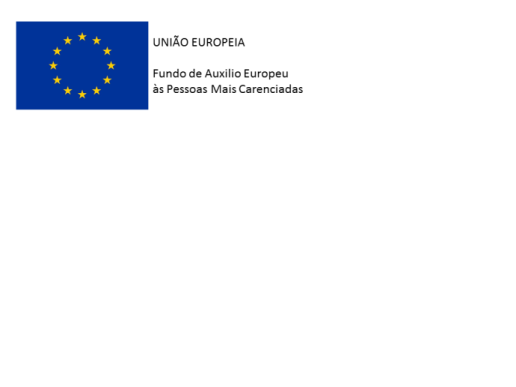 5
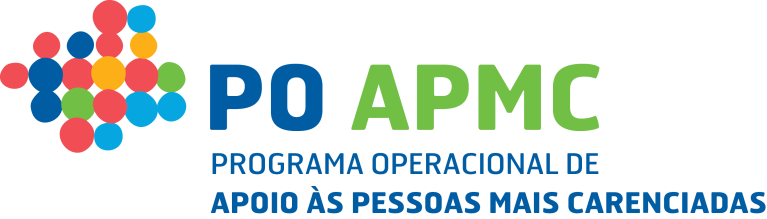 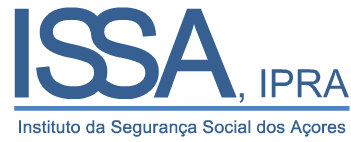 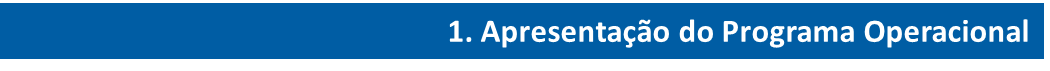 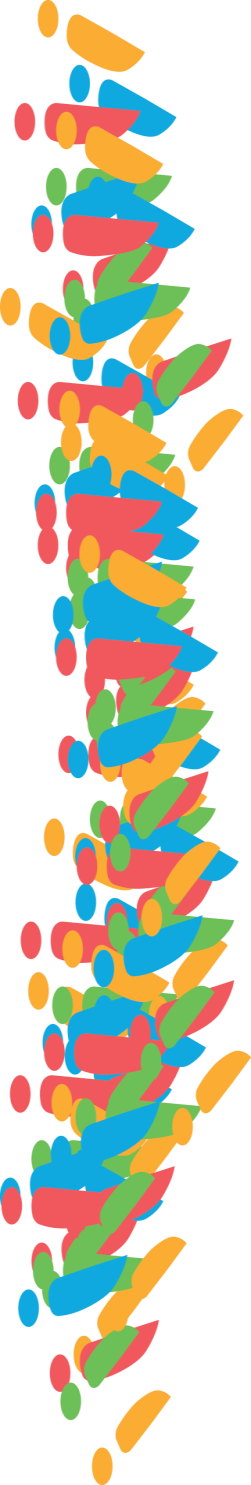 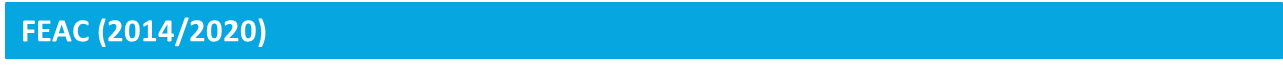 Decreto-Lei n.º 137/2014, de 12 de setembro (modelo de governação dos fundos europeus estruturais e de investimento (FEEI); 
Decreto-Lei n.º 159/2014, de 27 de outubro – Regras gerais aplicação dos PO;
 Portaria n.º 190-B/2015, de 26 de junho – Regulamento geral do FEAC e regulamento específico do PO APMC.
Portaria n.º 51/2017, de 2 de fevereiro - Alterações ao Regulamento geral do FEAC e à Regulamentação específica do PO APMC
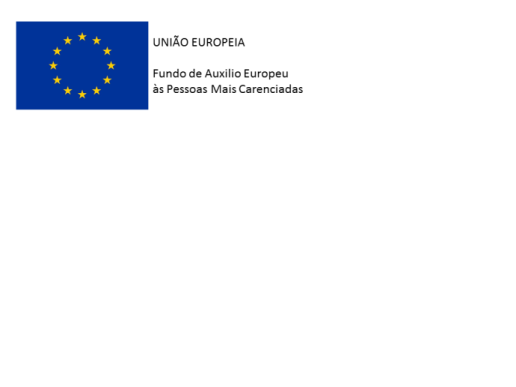 6
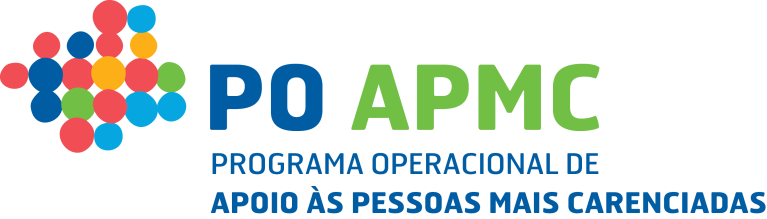 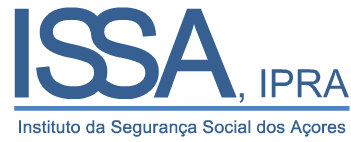 1. Apresentação do Programa Operacional
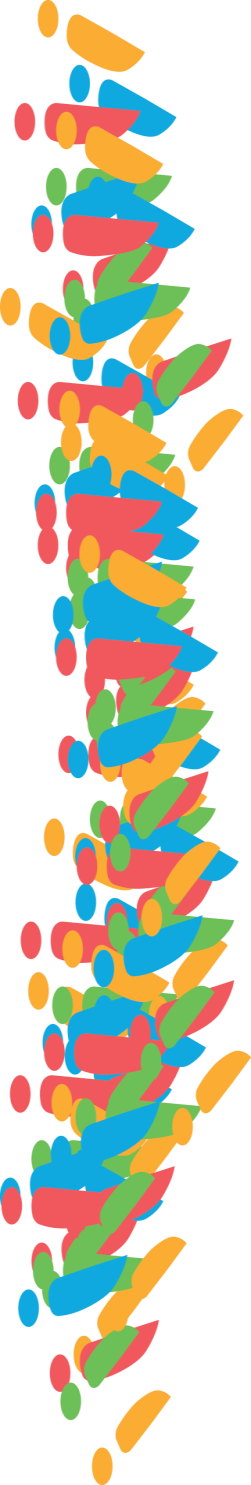 Objetivos do FEAC até 2020
O Fundo deverá reforçar a coesão social, contribuindo para reduzir a pobreza e, em última análise, erradicar as formas mais graves de pobreza na União Europeia, mediante o apoio aos dispositivos nacionais que prestam assistência não financeira, a fim de atenuar a privação alimentar e a privação material grave e/ou contribuir para a inclusão social das pessoas mais carenciadas.

O Fundo deverá mitigar as formas de pobreza extrema com maior impacto em termos de exclusão social, como o fenómeno dos sem-abrigo, a pobreza infantil e a privação de alimentos.

O Fundo não se destina a substituir as políticas públicas levadas a cabo pelos Estados-Membros para combater a pobreza e a exclusão social.
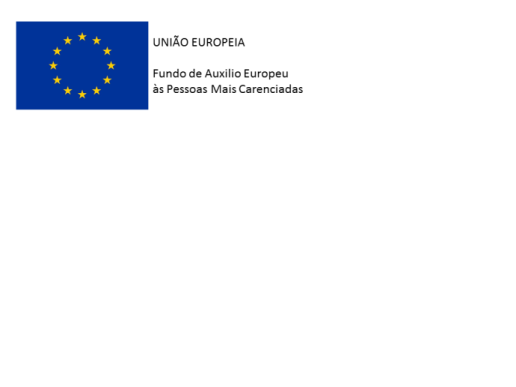 7
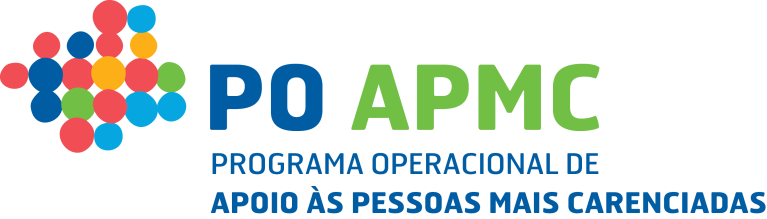 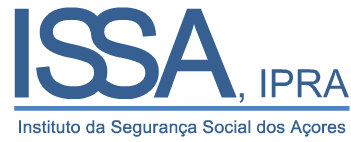 1. Apresentação do Programa Operacional
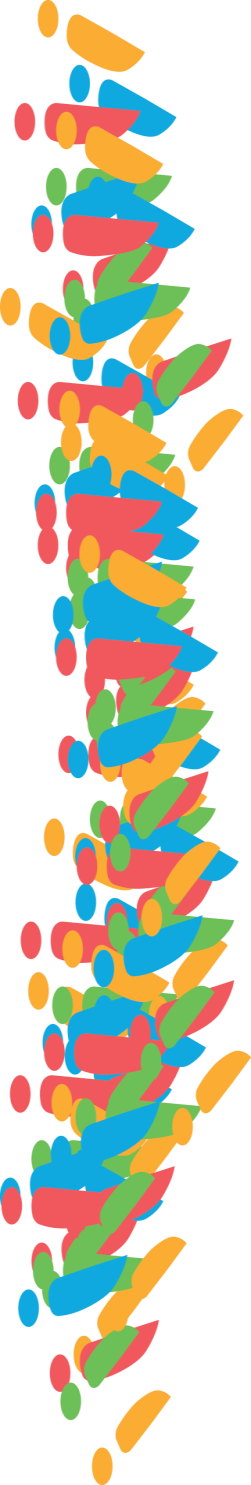 Objetivos do PO APMC até 2020
Reduzir em, pelo menos,
200 mil o número de pessoas
em risco de pobreza e exclusão social em Portugal.
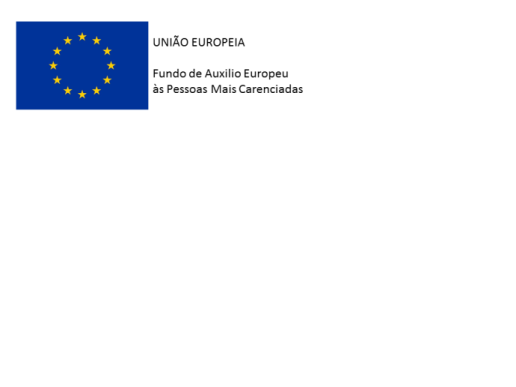 8
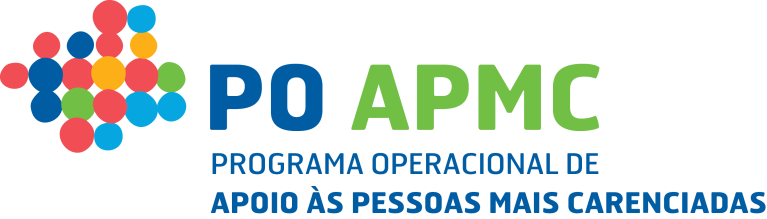 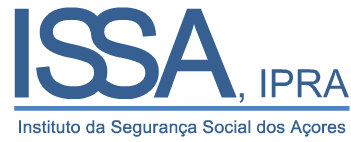 1. Apresentação do Programa Operacional
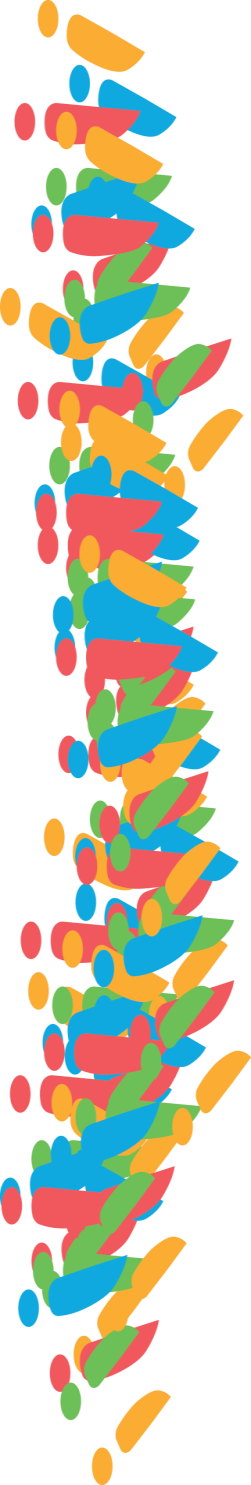 PO APMC (2014/2020)
O Programa Operacional de Apoio às Pessoas Mais Carenciadas (PO APMC) foi aprovado pela Comissão em 17/12/2014, através da Decisão de Execução ICC 2014PT05FMOP001:

Substitui o PCAAC, implementado em Portugal até 2013, e é financiado pelo FEAC e pelo Orçamento de Estado;

Complementa outros dispositivos nacionais, tais como:
As prestações pecuniárias de caráter eventual, atribuídas no âmbito da ação social, parte integrante do sistema de segurança social português.
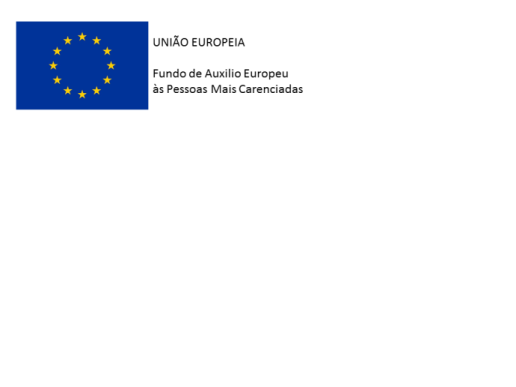 9
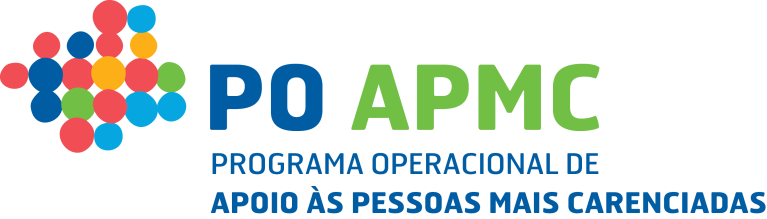 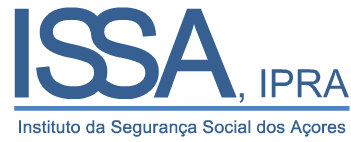 1. Apresentação do Programa Operacional
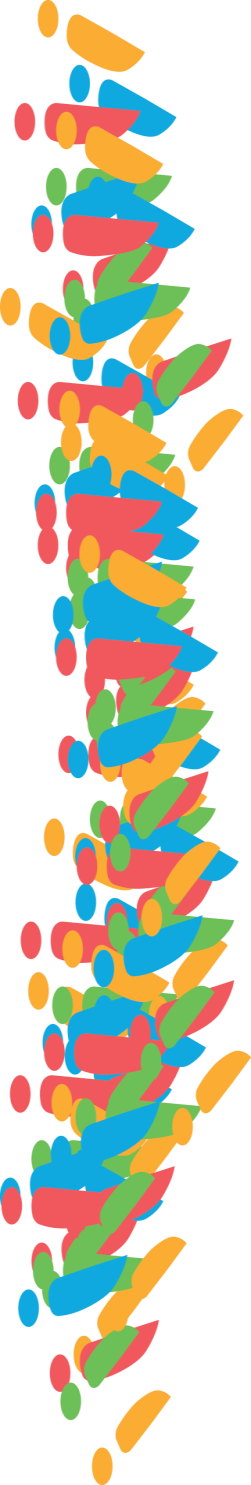 PO APMC (2014/2020)
Através da Portaria N.º 190-B/2015, de 26 de junho de 2015, alterada pela portaria N.º 51/2017, de 2 de fevereiro de 2017, é definido o regime de acesso aos apoios a conceder no âmbito da seguinte medida:

Medida 1 – Aquisição e distribuição de géneros alimentares 
Tipologia de Operação 1.1 - Aquisição de Géneros Alimentares e ou de Bens de Primeira Necessidade
Tipologia de Operação 1.2 - Distribuição de Géneros Alimentares e ou de Bens de Primeira Necessidade
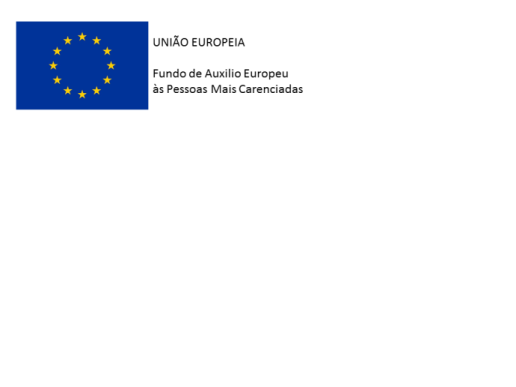 10
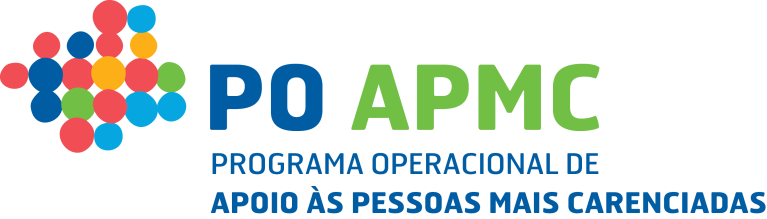 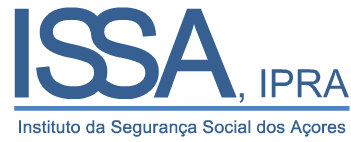 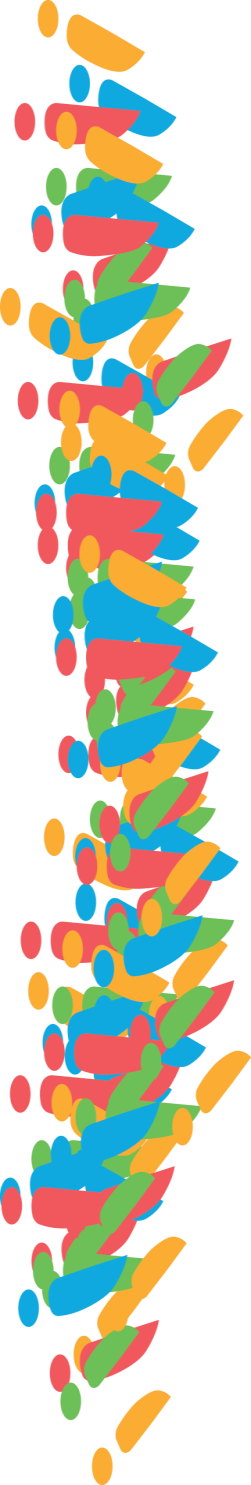 2
ISSA, IPRA enquanto Organismo Intermédio do PO APMC na TO 1.2.2
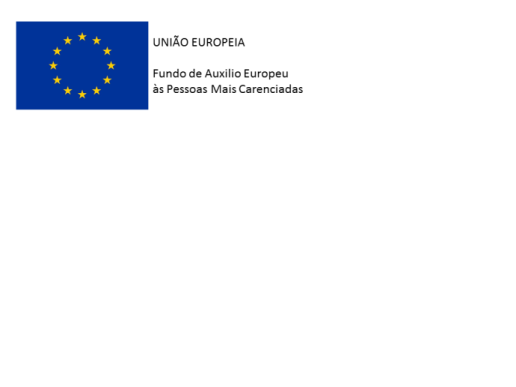 11
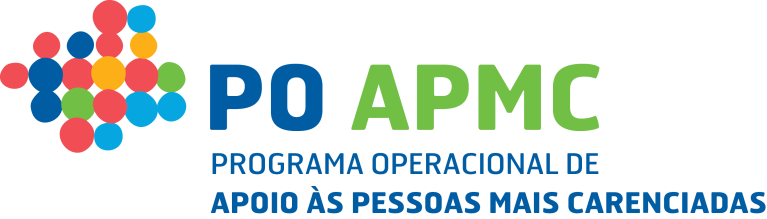 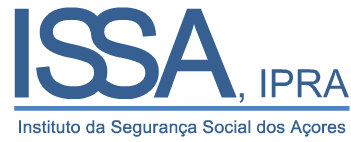 2. ISSA, IPRA enquanto Organismo Intermédio do PO APMC na TO 1.2
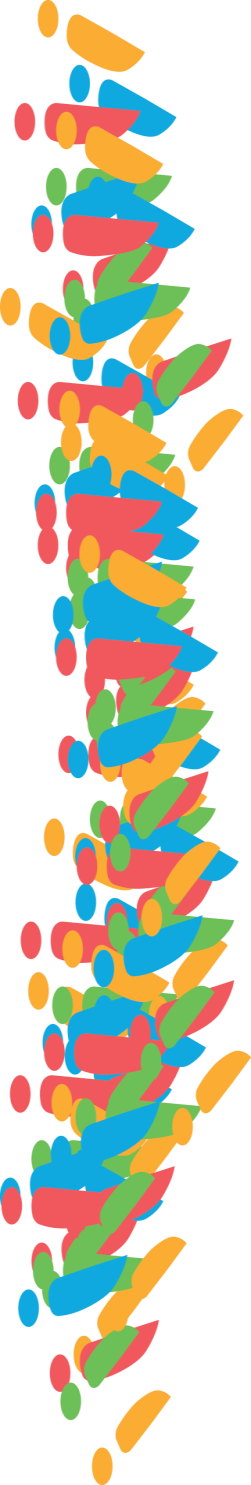 Organismo Intermédio - ISSA
O ISSA, IPRA enquanto entidade pública de referência na promoção da coesão social e entidade coordenadora dos instrumentos de políticas públicas de ação e apoio social foi designado pela Autoridade de Gestão  do PO APMC Organismo Intermédio da TO 1.2.2;
No âmbito do PO APMC dispõe de condições privilegiadas para:
Na sequencia de convite da AG ser beneficiário da Tipologia de Operações 1.1 - Aquisição de géneros alimentares e ou de bens de primeira necessidade;
Assumir a gestão do financiamento da Tipologia de Operações 1.2.2 – Distribuição de Géneros Alimentares e ou de Bens de Primeira Necessidade, de acordo com as competências de gestão delegadas através do contrato de Delegação de Competências celebrado entre a AG do PO APMC e o ISSA, IPRA.
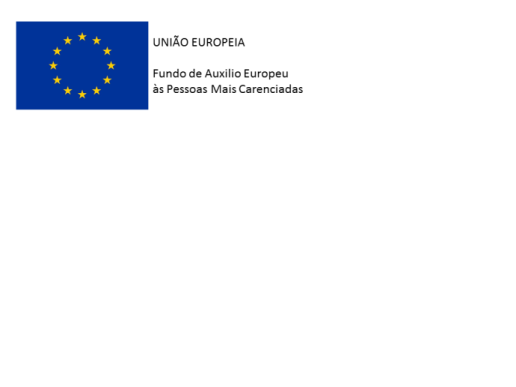 12
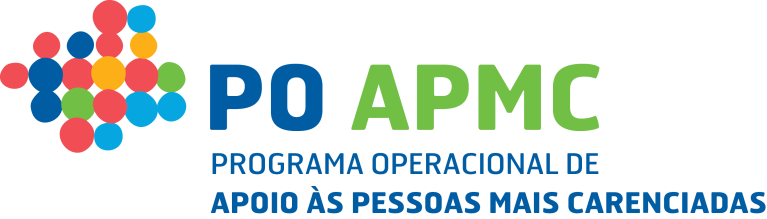 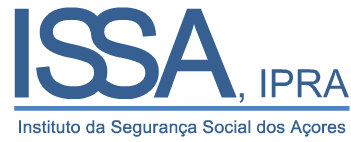 2. ISSA, IPRA enquanto Organismo Intermédio do PO APMC na TO 1.2
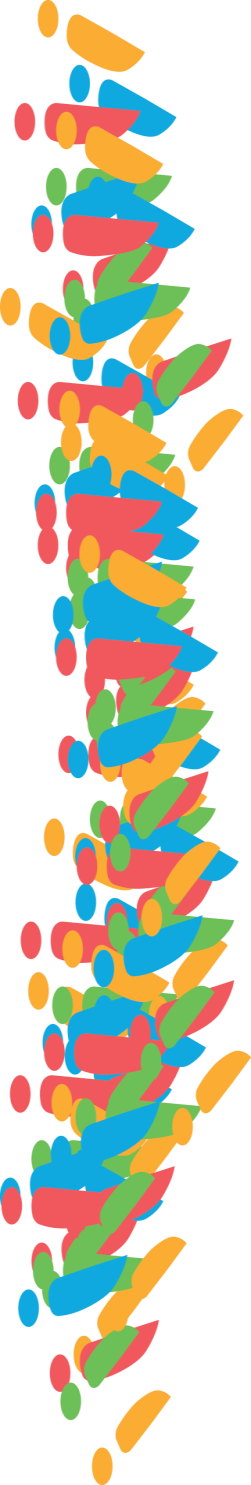 Organismo Intermédio - ISSA
Cabe ao ISSA, IPRA, enquanto Organismo Intermédio, exercer as competências delegadas, destacando-se:

Análise e aprovação das candidaturas a financiamento que reúnam as condições de elegibilidade;
Monitorização, acompanhamento, auditoria e gestão financeira da execução do Programa;
Adoção de medidas antifraude eficazes;
Garantir que os dados sobre cada operação são introduzidos e recolhidos no SI FEAC;
Realização de verificações das operações in loco.
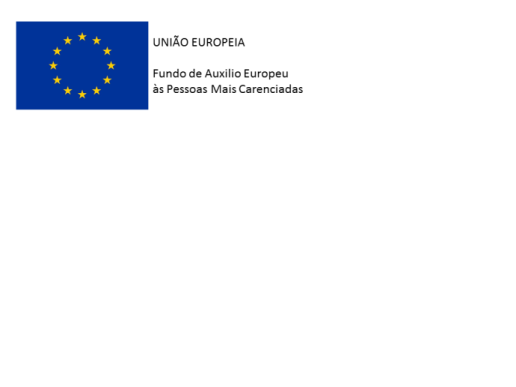 13
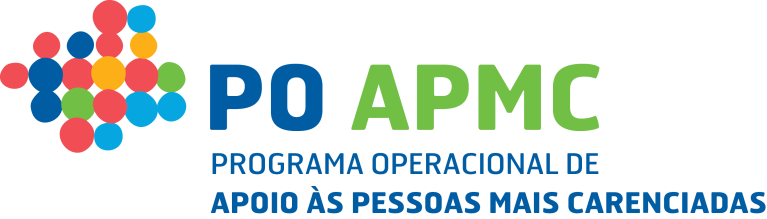 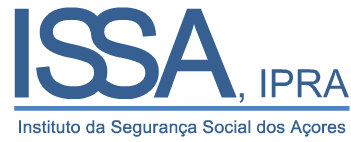 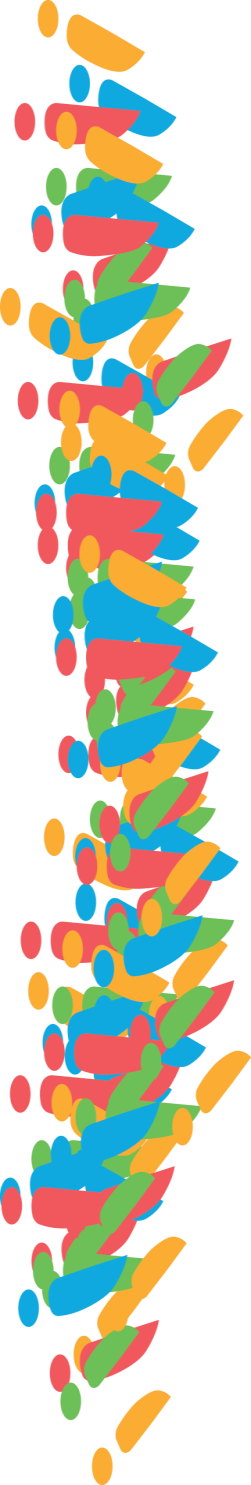 3
Candidatura à TO 1.2.2 na RAA– Região Autónoma dos Açores
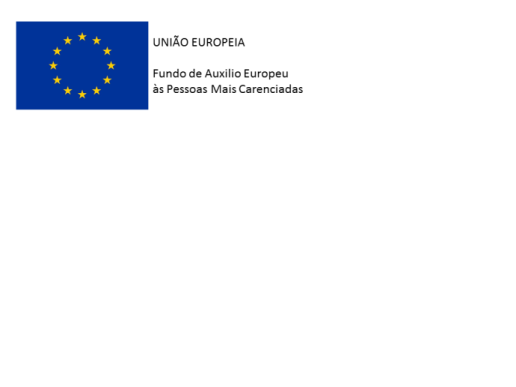 14
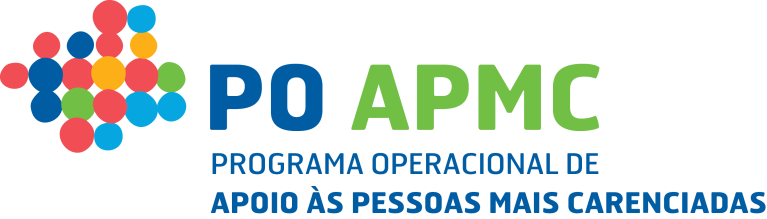 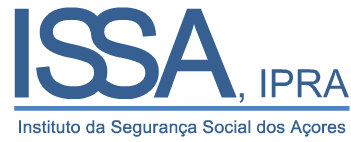 3. Candidatura à TO 1.2.2 na RAA
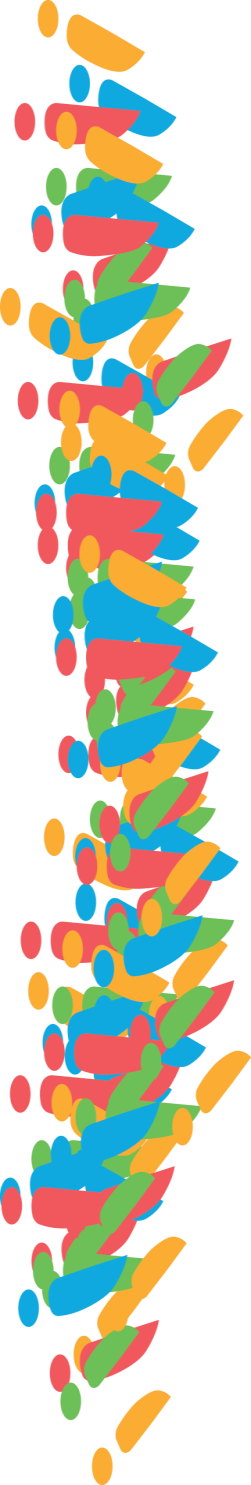 Período de candidaturas: Estará estabelecido no ponto 6 do Aviso para apresentação de candidaturas. 

Dotação indicativa: 4.646.000,00 €

Comparticipação FEAC (85%)
Con­tribuição Pública Nacional (15%)

Duração das Operações: 30 meses.
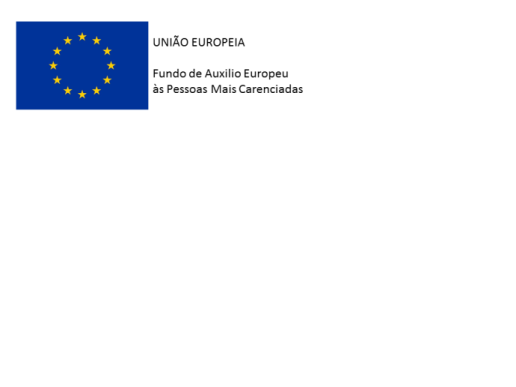 15
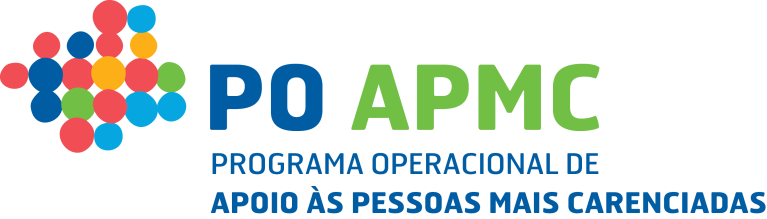 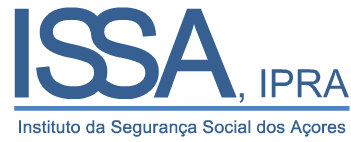 3. Candidatura à TO 1.2.2 na RAA
3. Candidatura à TO 1.2.2 na RAA
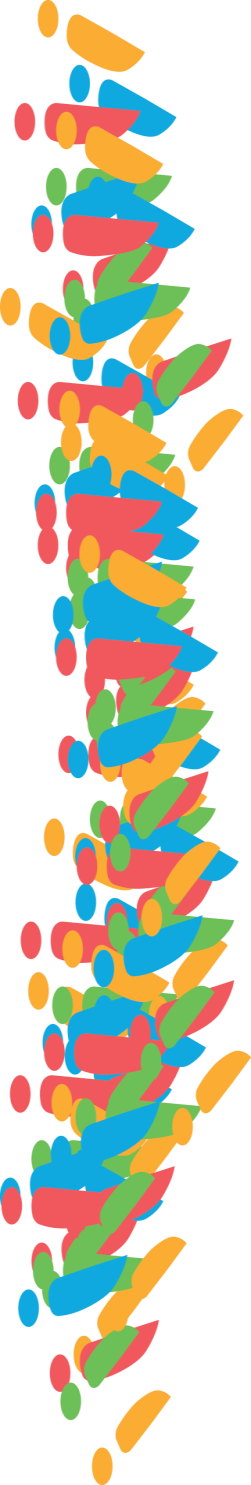 Operações Elegíveis
Operações que visem:

a distribuição de géneros alimentares às pessoas mais carenciadas, por organizações parceiras, públicas ou privadas, adquiridos no âmbito das operações de aquisição; 

o desenvolvimento de medidas de acompanhamento com vista à inclusão social das pessoas mais carenciadas.
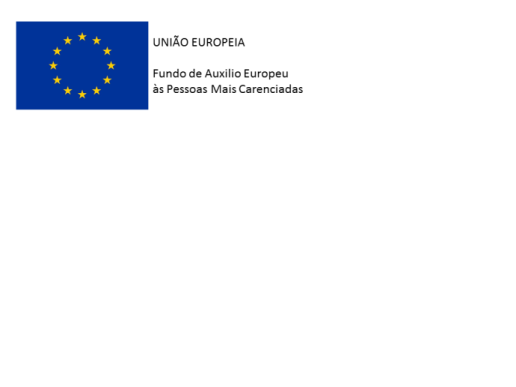 16
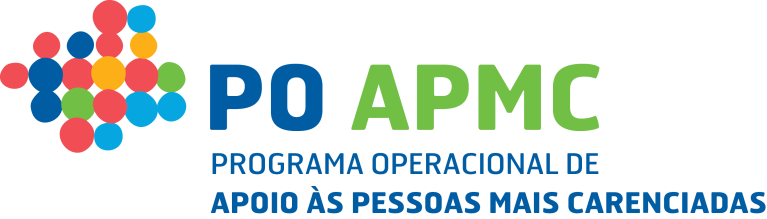 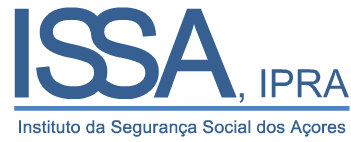 3. Candidatura à TO 1.2.2 na RAA
3. Candidatura à TO 1.2.2 na RAA
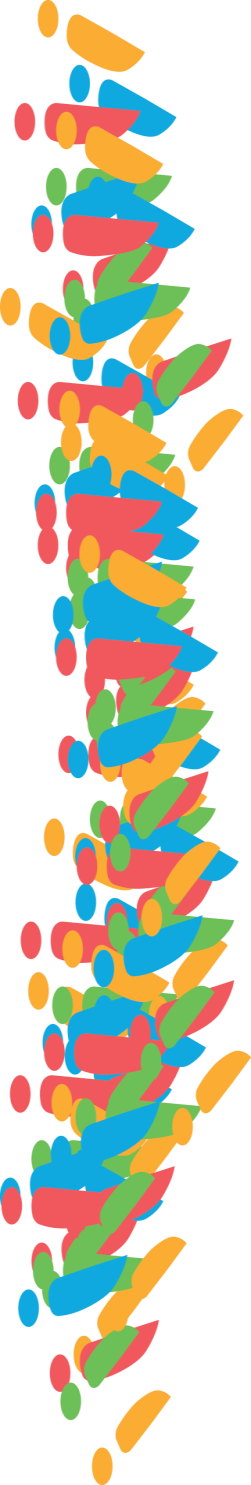 Tipos de Medidas de Acompanhamento
Seleção dos géneros alimentares;

Prevenção do desperdício;

Otimização da gestão do orçamento familiar; 

nomeadamente através de:
Sessões de esclarecimento e/ou Sessões de formação
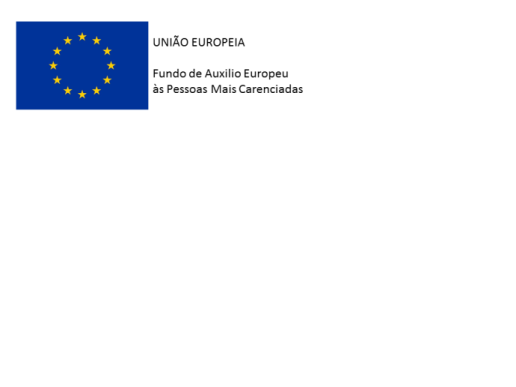 17
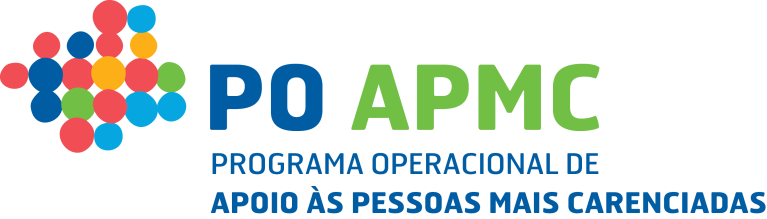 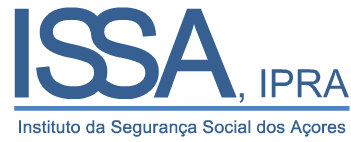 3. Candidatura à TO 1.2.2 na RAA
3. Candidatura à TO 1.2.2 na RAA
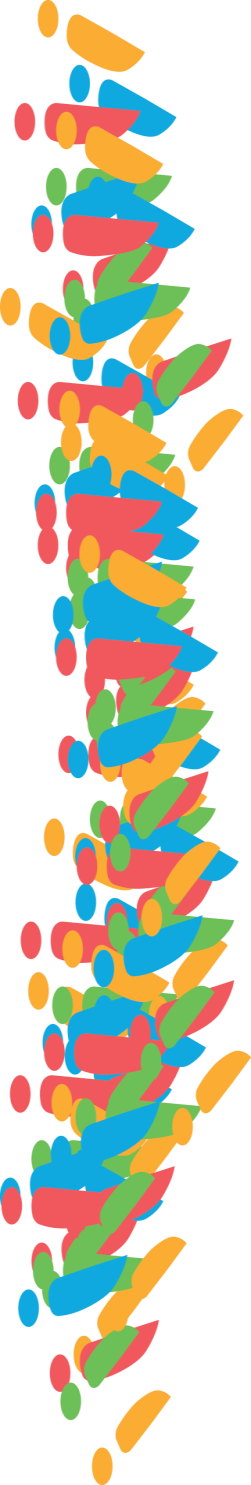 Beneficiários
Pessoas coletivas de direito público e privado sem fins lucrativos, incluindo o setor cooperativo.
Requisitos gerais das Entidades Beneficiárias
Estar legalmente constituídas;
Ter a situação tributária e contributiva regularizada perante a administração fiscal e a segurança social, e quando aplicável em matéria de reposições no âmbito dos FEEI e do FEAC a verificar até ao momento da assinatura do termo de aceitação;
Possuir, ou poder assegurar até à aprovação da candidatura, os meios técnicos, físicos e financeiros e os recursos humanos necessários ao desenvolvimento da operação;
Dispor de contabilidade organizada nos termos da legislação em vigor.
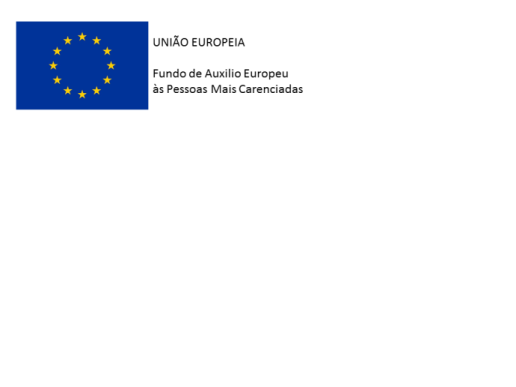 18
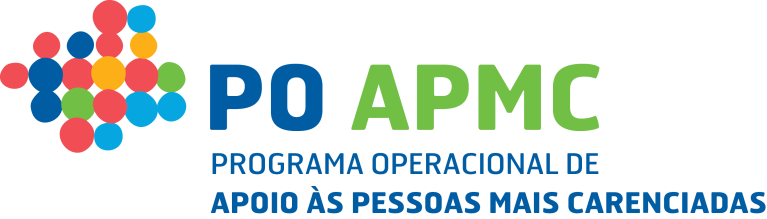 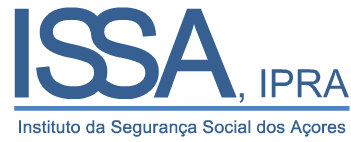 3. Candidatura à TO 1.2.2 na RAA
3. Candidatura à TO 1.2.2 na RAA
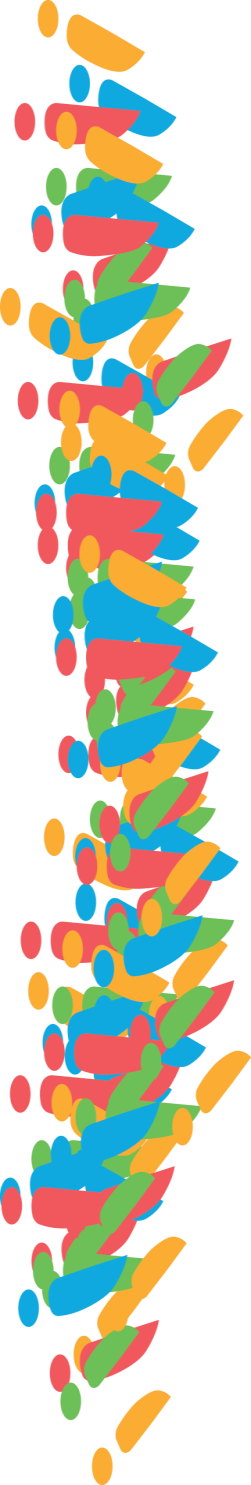 Parcerias
As candidaturas devem ser apresentadas em parceria e suportadas pelo respetivo protocolo de parceria;
São candidaturas em parceria as que resultem do envolvimento entre diversas entidades/instituições na concretização de uma operação, de forma garantir a distribuição no território. 
As organizações parceiras na modalidade de polo de receção assumem a função de entidade coordenadora da parceria;
A entidade coordenadora assegura a articulação com a autoridade de gestão e entre as várias organizações parceiras;
Não pode ultrapassar o n.º de 10 entidades.
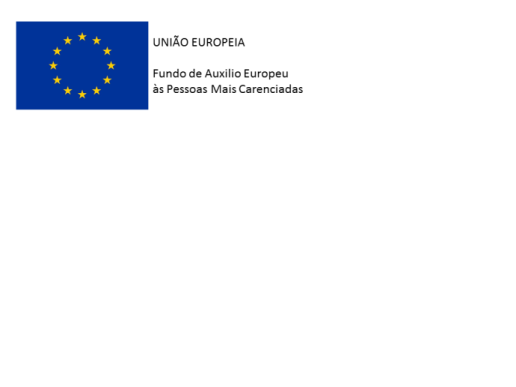 19
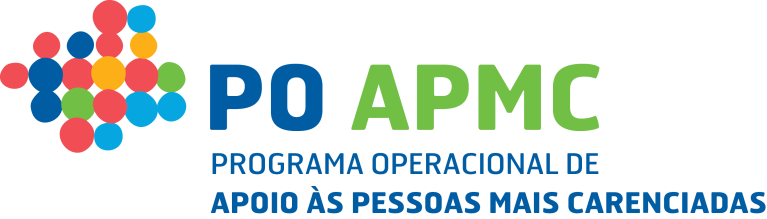 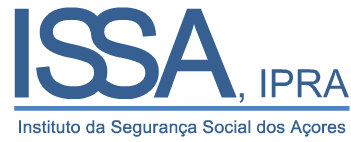 3. Candidatura à TO 1.2.2 na RAA
3. Candidatura à TO 1.2.2 na RAA
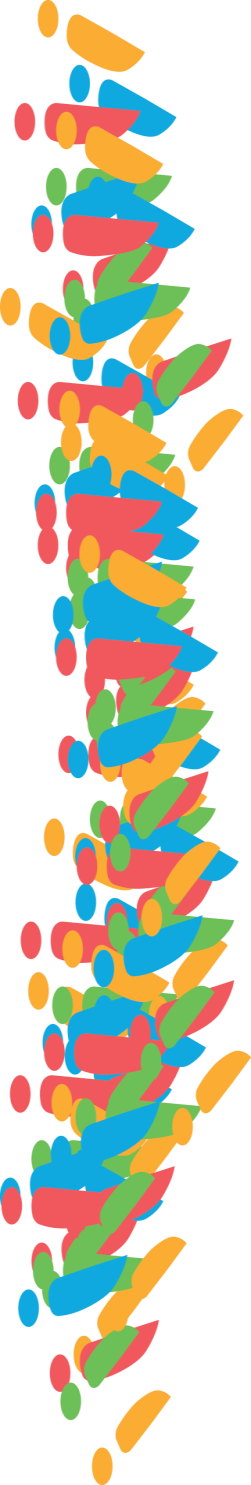 Parcerias
As entidades/instituições candidatas podem assumir as seguintes modalidades:

Coordenadora (Polo de receção) - recebe e armazena os géneros alimentares, garantindo a sua entrega e boa receção nas instalações das entidades mediadoras, que os distribuem aos destinatários finais;

Mediadora - distribui diretamente os géneros alimentares aos destinatários finais;

Coordenadora/Mediadora - Assume as duas modalidades. Deve cumprir com todos os requisitos e condições exigidos para cada uma das entidades em causa.
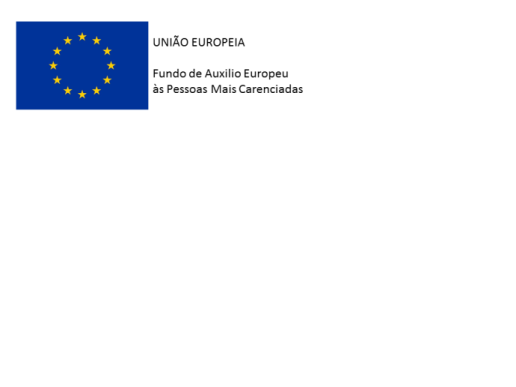 20
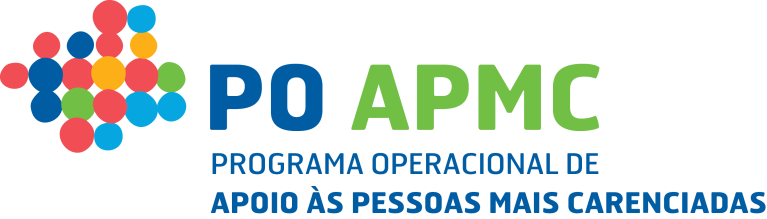 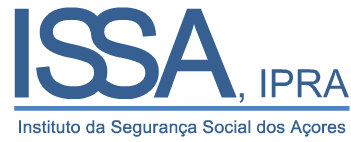 3. Candidatura à TO 1.2.2 na RAA
3. Candidatura à TO 1.2.2 na RAA
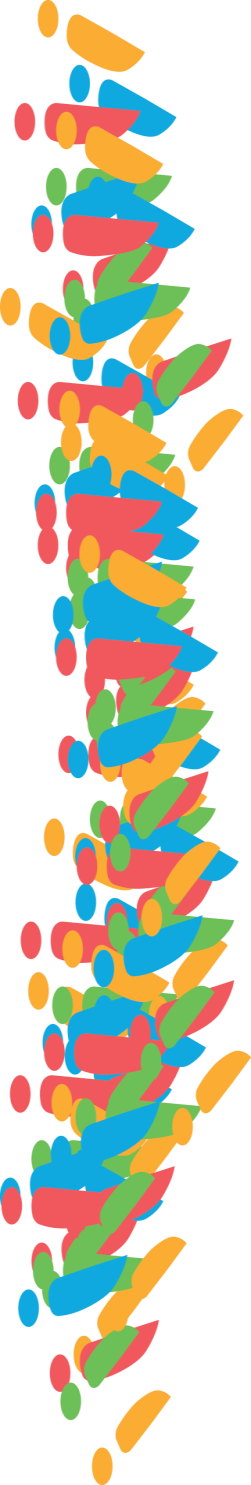 Requisitos dos Polos de Receção
De acordo com o artigo 87.º, Portaria n.º 190-B/2015, de 26 de junho, na sua atual redação não se aplicam aos polos de receção da Região Autónoma dos Açores os limites mínimos de destinatários finais (igual ou superior a 150). 

Assegurar a capacidade para armazenar os produtos objeto da operação que garantam a cobertura do número de destinatários finais previsto para o território de intervenção da candidatura.
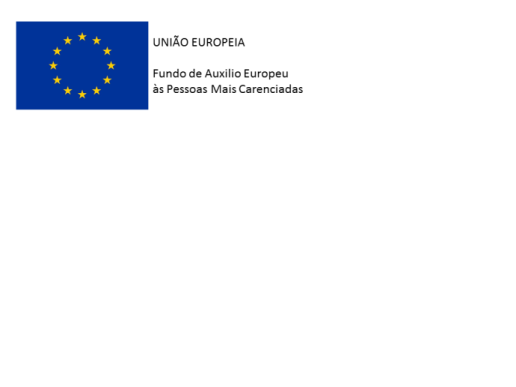 21
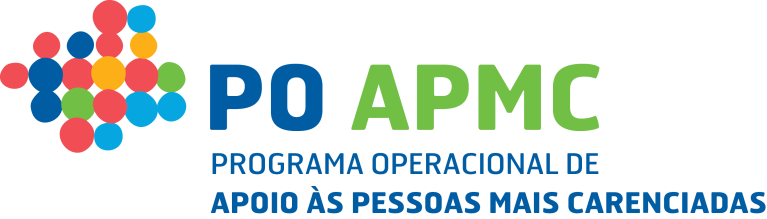 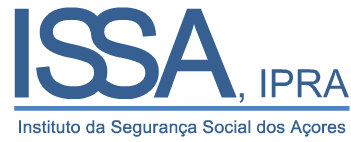 3. Candidatura à TO 1.2.2 na RAA
3. Candidatura à TO 1.2.2 na RAA
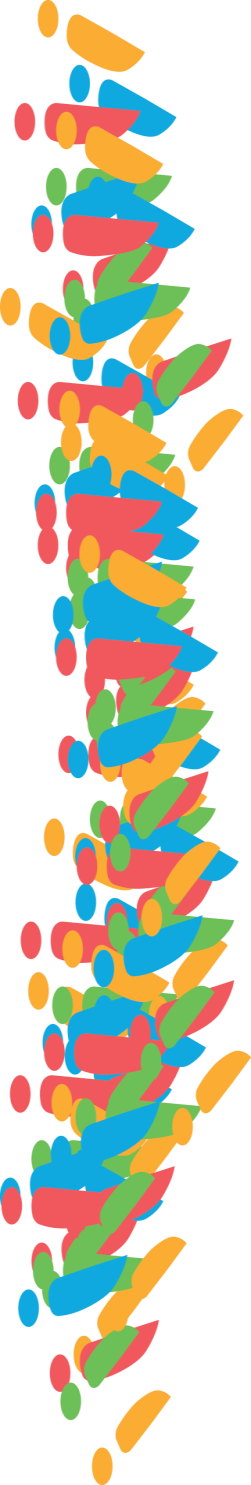 Requisitos dos Polos de Receção
Comprovar as condições de conservação, armazenagem, acondicionamento e transporte dos produtos com as seguintes características:
Produtos secos, em local seco, fresco e arejado, sem exposição direta ao sol;
Produtos frios, em local com temperatura entre os 3 e os 8 graus centígrados;
Produtos congelados, em local com temperatura de menos 18 graus centígrados.
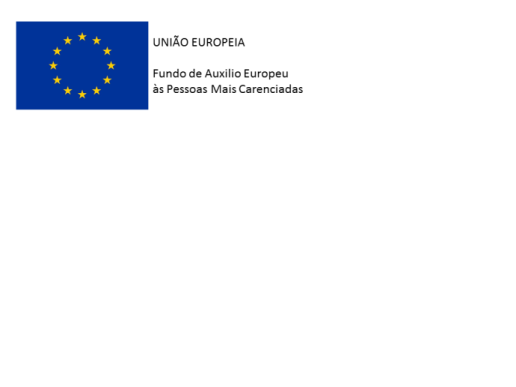 22
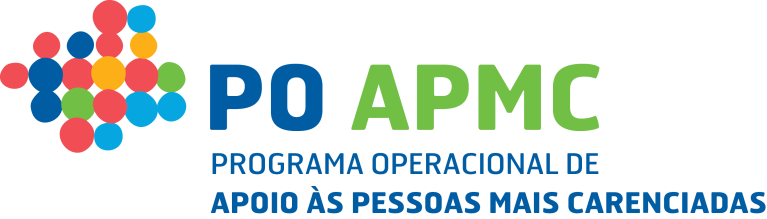 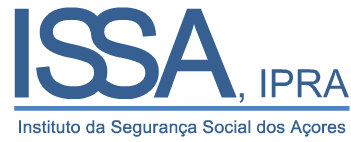 3. Candidatura à TO 1.2.2 na RAA
3. Candidatura à TO 1.2.2 na RAA
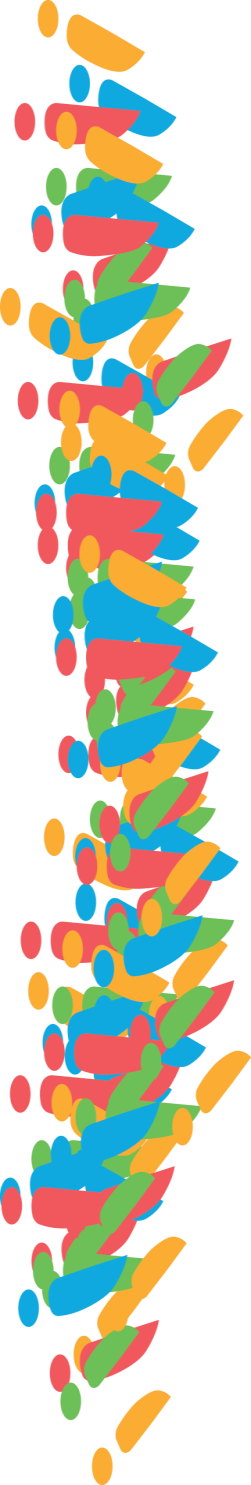 Requisitos dos Polos de Receção
Assegurar a capacidade para transportar os produtos dos polos de receção às entidades mediadoras, cumprindo as adequadas condições de conservação e acondicionamento, de acordo com as características dos produtos.
Garantir a capacidade para executar o plano de distribuição na sua área geográfica de atuação.
Ter um responsável a quem compete a gestão do polo de receção, designadamente nos aspetos relacionados com:
Segurança, correta armazenagem e acondicionamento e transporte dos produtos, respondendo por qualquer anomalia;
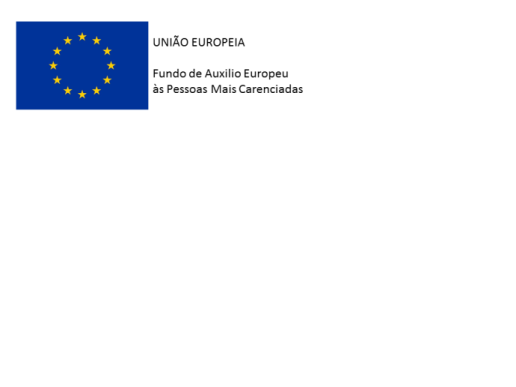 23
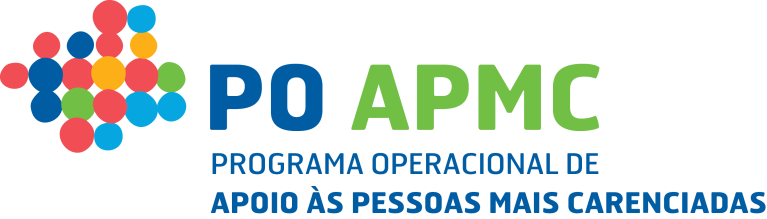 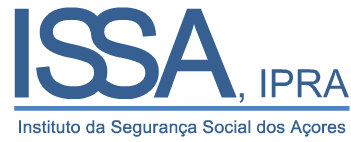 3. Candidatura à TO 1.2.2 na RAA
3. Candidatura à TO 1.2.2 na RAA
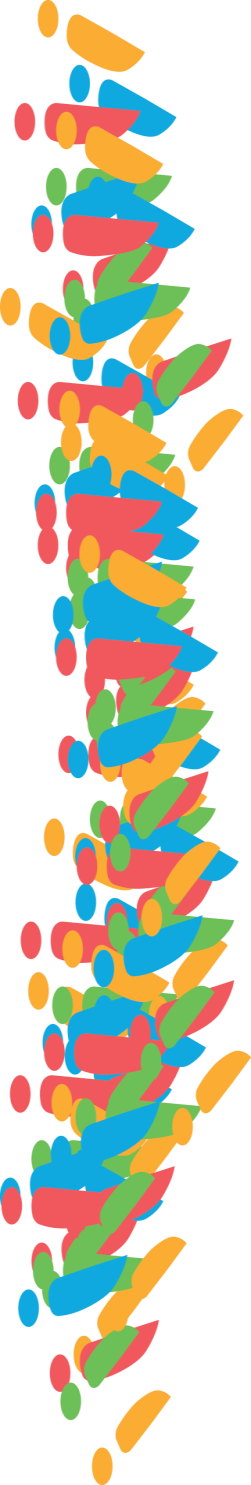 Requisitos dos Polos de Receção
Receção e conferência dos produtos recebidos;
Prazos de validade dos produtos;
Entregas dos produtos às entidades mediadoras e respetivos registos nas credenciais disponibilizadas no SI FEAC.
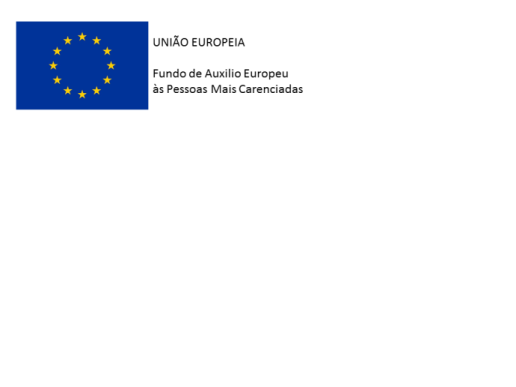 24
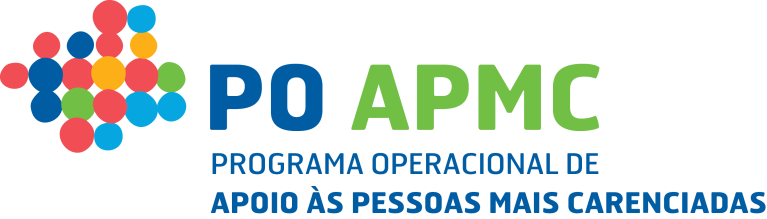 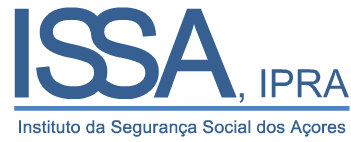 3. Candidatura à TO 1.2.2 na RAA
3. Candidatura à TO 1.2.2 na RAA
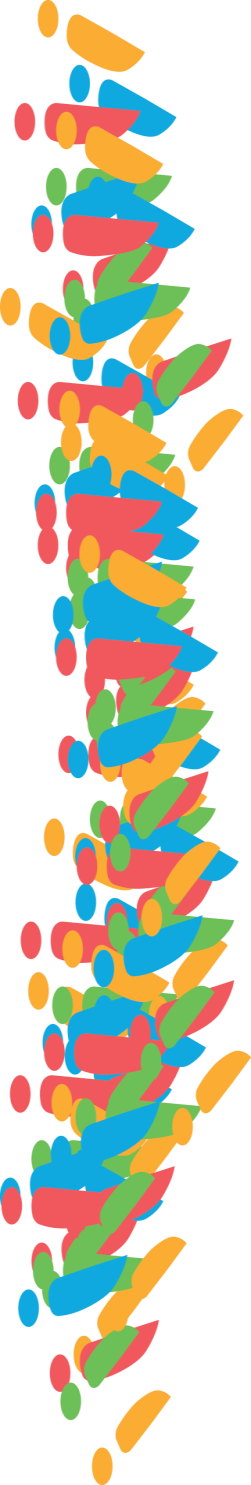 Requisitos das Entidades Mediadoras
Comprovar que, no âmbito da sua atividade regular, desenvolvem ações de atendimento e acompanhamento social às pessoas mais carenciadas no território de intervenção da candidatura, desde que sejam compatíveis com os fins previstos no respetivo ato de constituição.

Ter capacidade para executar o plano de distribuição na sua área geográfica de atuação, conforme número de destinatários finais previsto na candidatura.
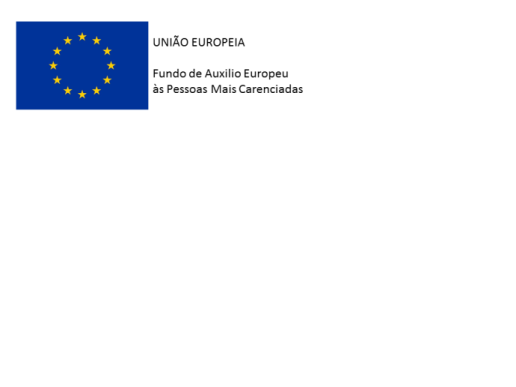 25
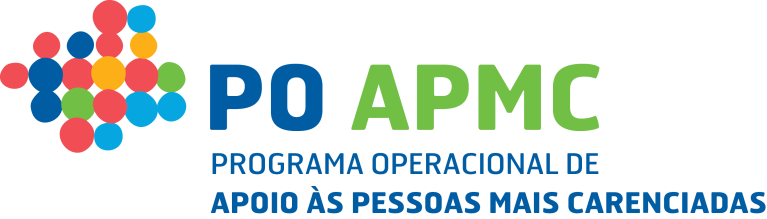 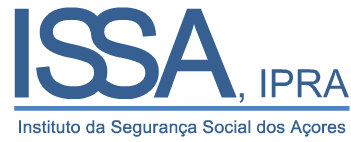 3. Candidatura à TO 1.2.2 na RAA
3. Candidatura à TO 1.2.2 na RAA
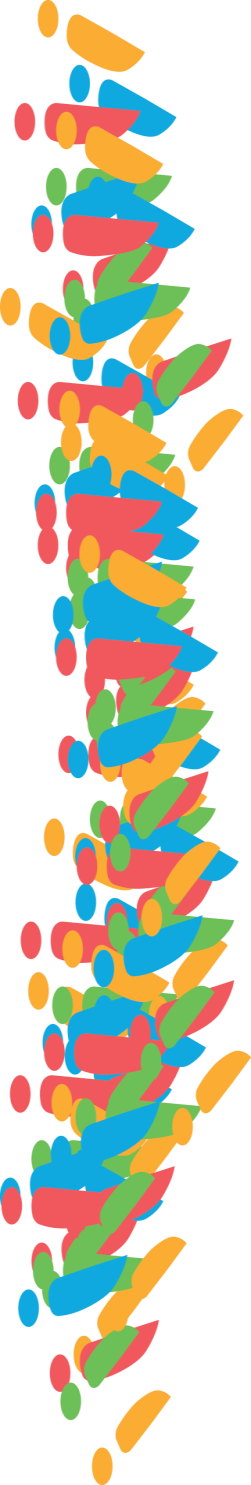 Requisitos das Entidades Mediadoras
Assegurar, caso a distribuição dos produtos aos destinatários finais não ocorra em simultâneo com a entrega dos produtos pelos polos de receção, as  condições específicas de armazenagem, consoante as os produtos sejam secos, frios ou congelados, 

Caso as entidades mediadoras queiram proceder ao levantamento dos géneros alimentares nos polos de receção, têm de garantir as condições de armazenagem, bem como a capacidade e condições de transporte exigidas para o efeito, devendo tal faculdade constar no protocolo de parceria.
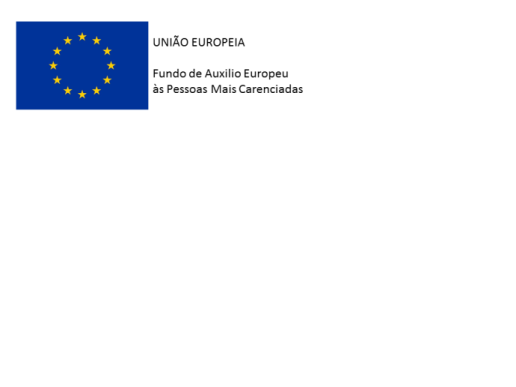 26
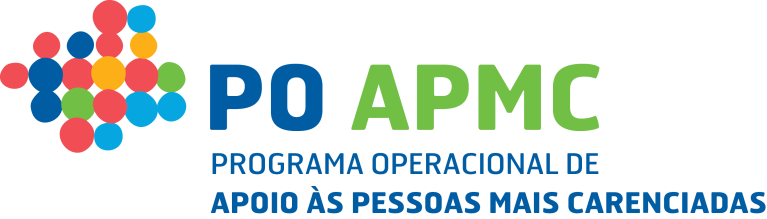 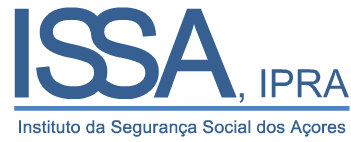 3. Candidatura à TO 1.2.2 na RAA
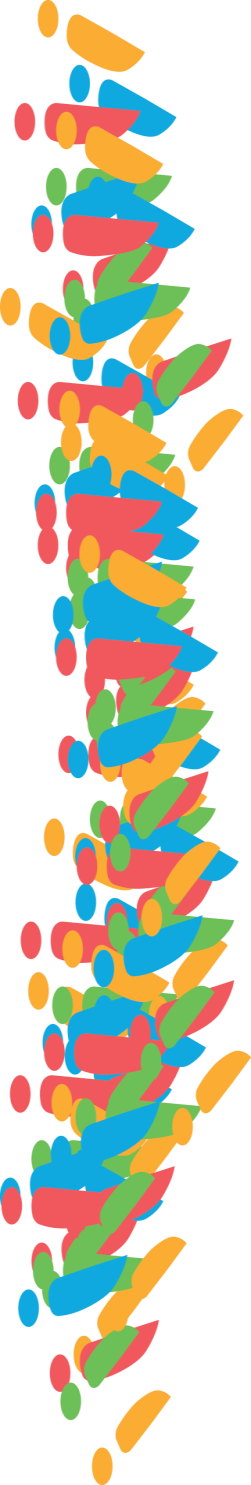 Fluxograma da Cadeia de Entrega e Distribuição dos Produtos
Entidades Mediadoras
Polos de Receção
Empresas Adjudicatárias
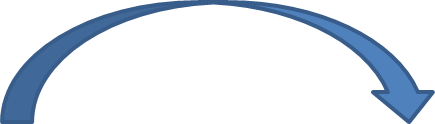 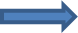 Destinatários Finais
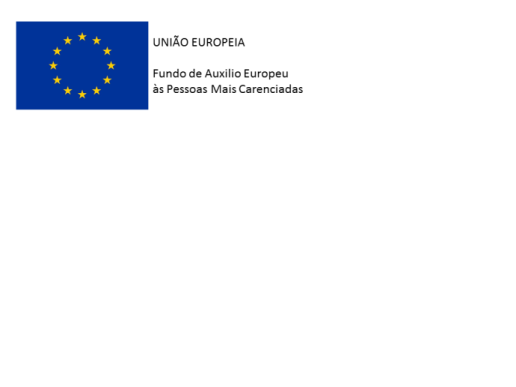 27
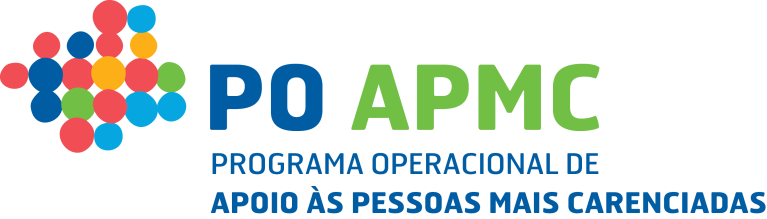 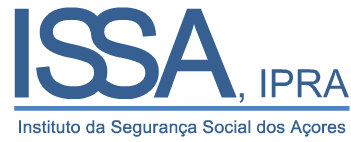 3. Candidatura à TO 1.2.2 na RAA
3. Candidatura à TO 1.2.2 na RAA
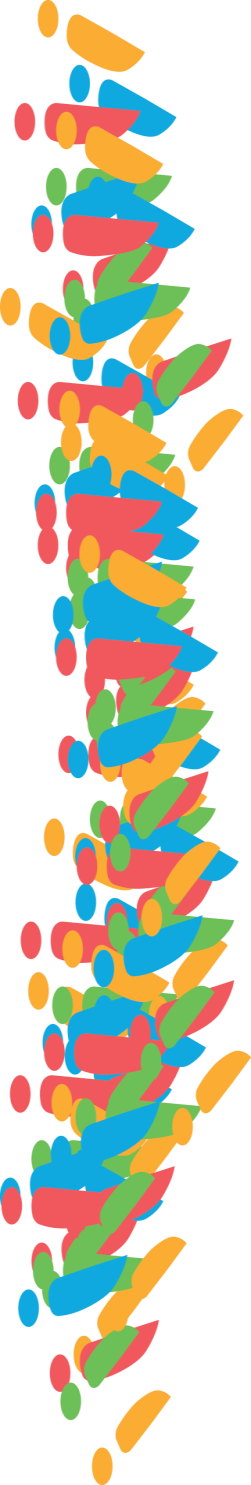 Cadeia de Entrega e Distribuição dos Produtos
As empresas adjudicatárias entregam os produtos nos Armazéns dos Polos de Receção aprovados em candidatura;
Os Polos de Receção asseguram a receção e armazenagem dos produtos, garantindo as condições de conservação, armazenagem e acondicionamento dos produtos;
As entidades que assumem a função de Polo de Receção asseguram o transporte dos produtos às entidades mediadoras, cumprindo as adequadas condições de conservação e acondicionamento, de acordo com as características dos produtos previstas no Regulamento, bem como a boa receção dos produtos por parte destas entidades.
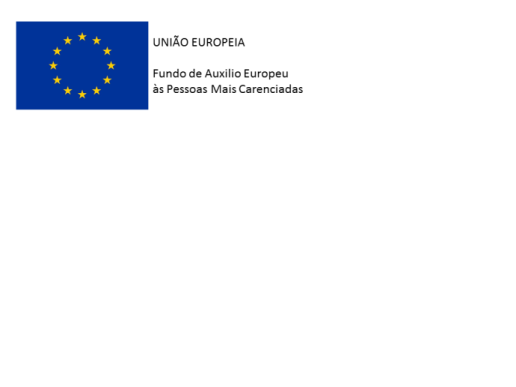 28
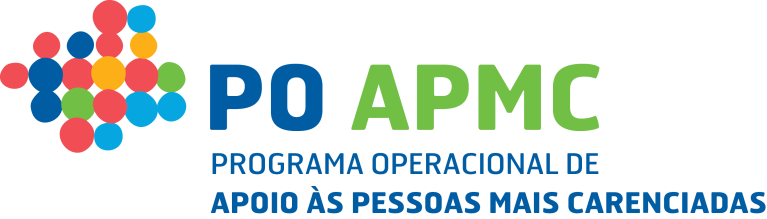 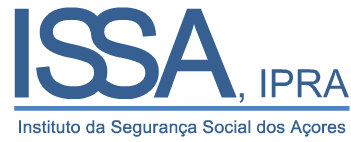 3. Candidatura à TO 1.2.2 na RAA
3. Candidatura à TO 1.2.2 na RAA
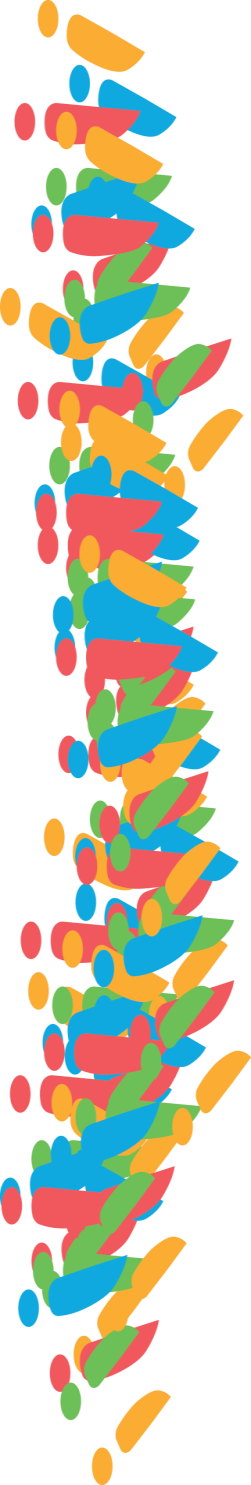 Cadeia de Entrega e Distribuição dos Produtos
Caso as entidades mediadoras queiram proceder ao levantamento dos géneros alimentares nos polos de receção, têm de garantir as condições de armazenagem e a capacidade e condições de transporte exigidas no Regulamento, devendo tal faculdade constar no protocolo de parceria;
As entidades mediadoras asseguram a distribuição dos produtos aos destinatários finais nas instalações da entidade ou no domicílio das pessoas mais carenciadas;
Caso a distribuição dos produtos pelas entidades mediadoras aos destinatários finais não ocorra em simultâneo com a entrega dos produtos pelos polos de receção, as entidades mediadoras têm que assegurar as condições específicas de armazenagem previstas no Regulamento.
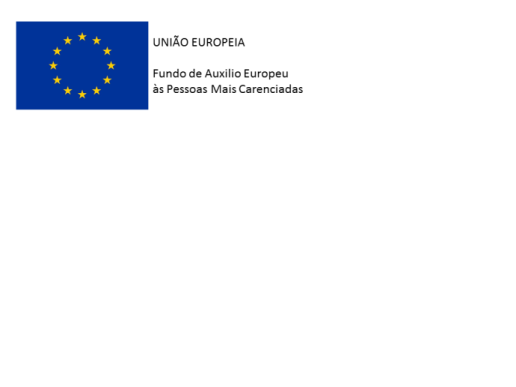 29
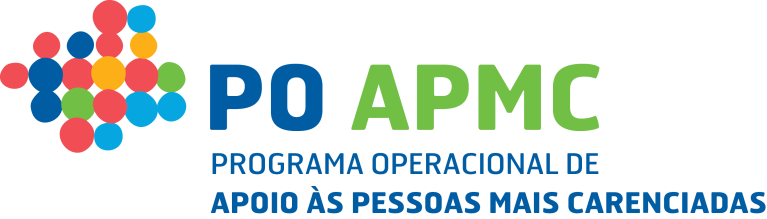 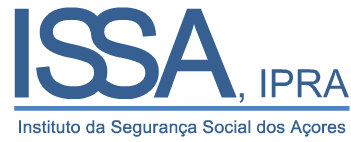 3. Candidatura à TO 1.2.2 na RAA
3. Candidatura à TO 1.2.2 na RAA
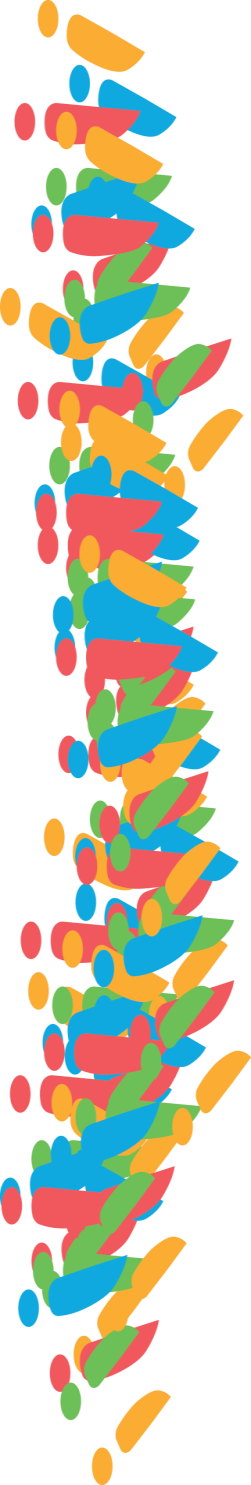 Âmbito Geográfico
As candidaturas têm que corresponder a territórios delimitados, definidos no aviso.

Os beneficiários só podem apresentar uma candidatura por território, quer seja individualmente, quer seja em parceria.

No caso de apresentar uma candidatura em parceria, somente podem participar num consórcio.

Apenas é aprovada uma candidatura por território.
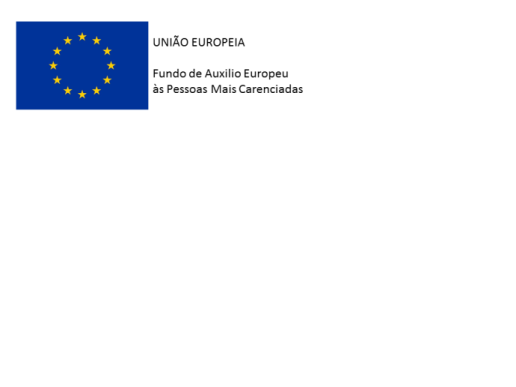 30
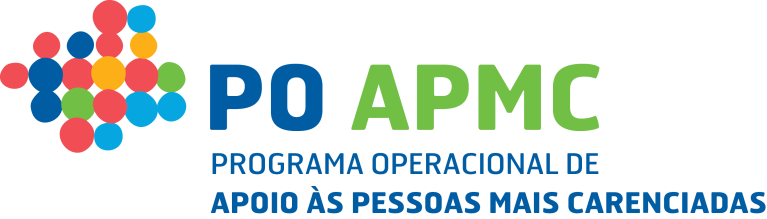 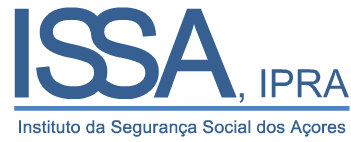 3. Candidatura à TO 1.2.2 na RAA
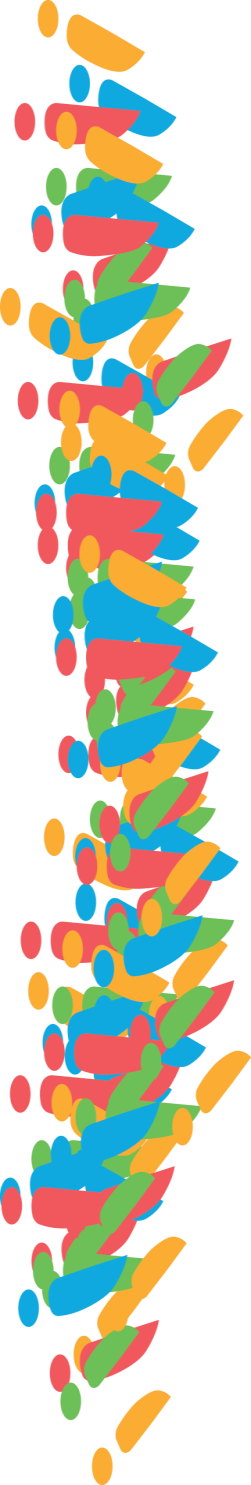 FEAC na Região Autónoma dos Açores
Na RAA – Região Autónoma dos Açores, foram definidos 8 territórios:
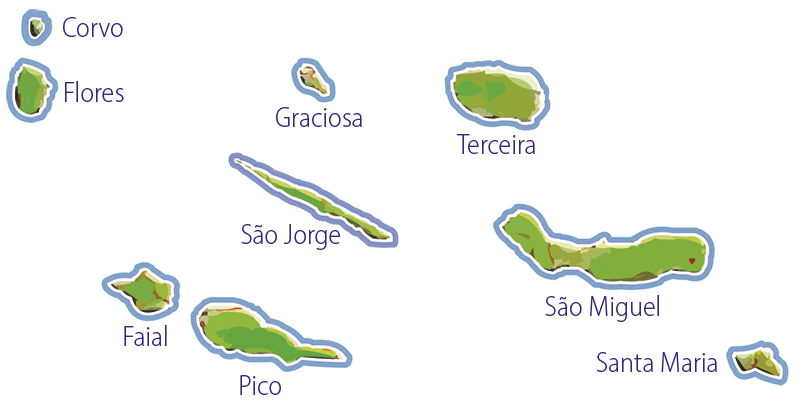 A distribuição dos géneros alimentares aos destinatários finais terá a periodicidade mensal.
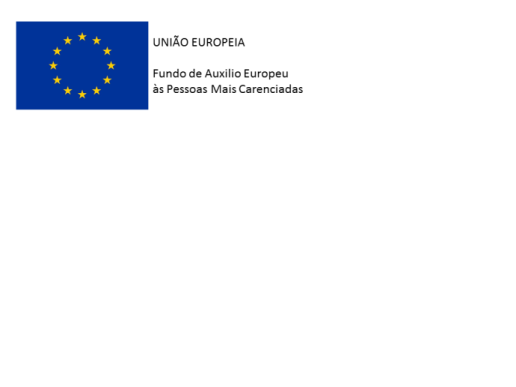 31
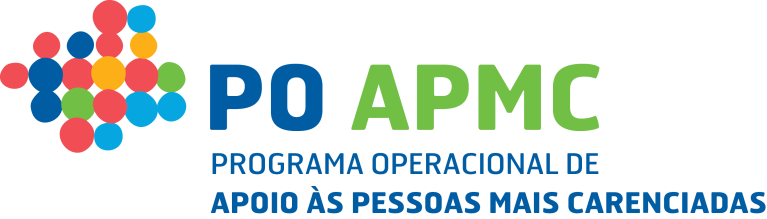 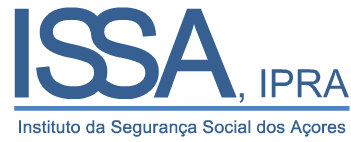 3. Candidatura TO 1.2.2 na RAA
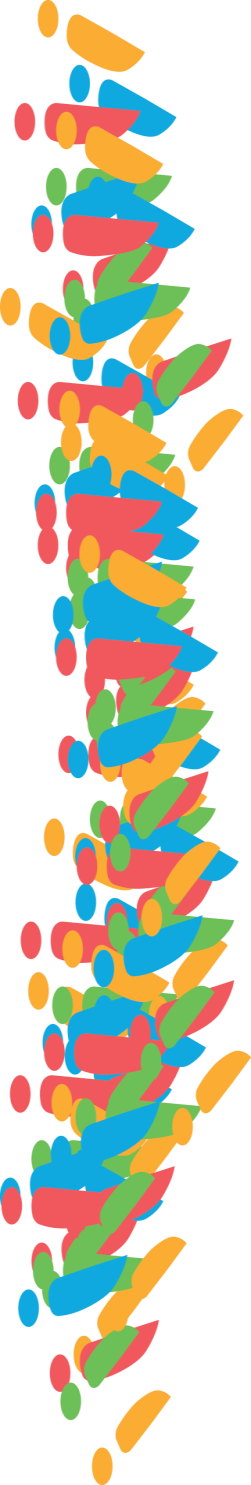 Número de destinatários finais por território
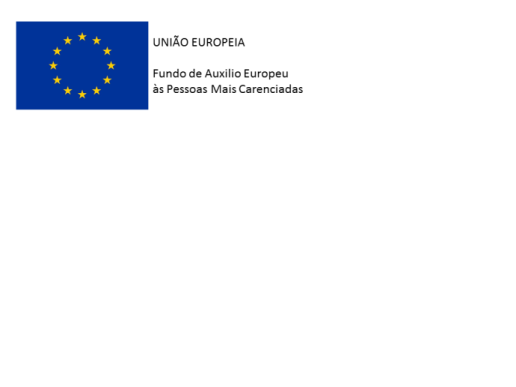 32
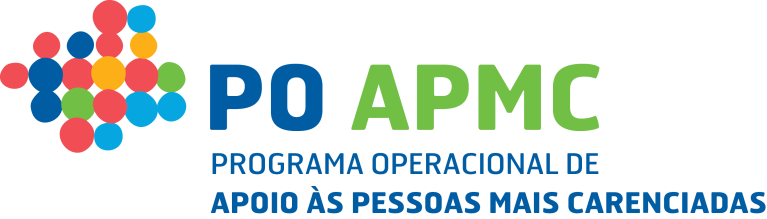 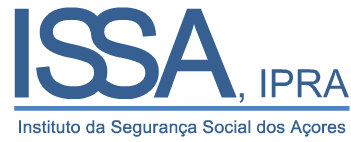 3. Candidatura TO 1.2.2 na RAA
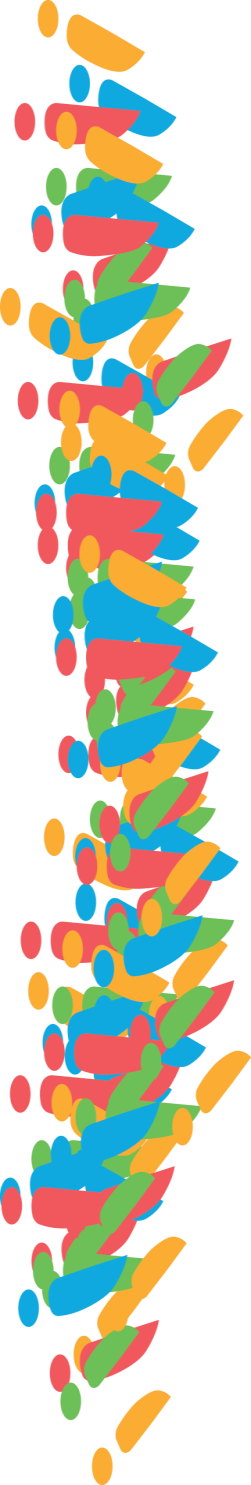 Necessidades Aproximadas de Armazenamento, por território, por mês/entrega, por m3
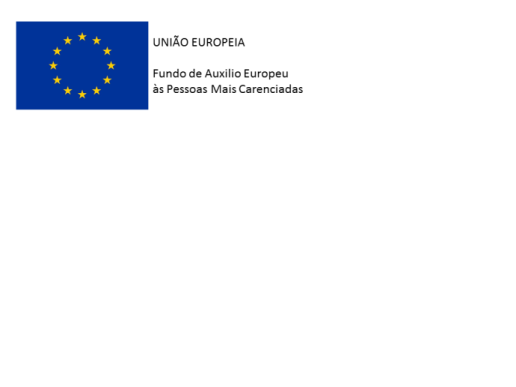 33
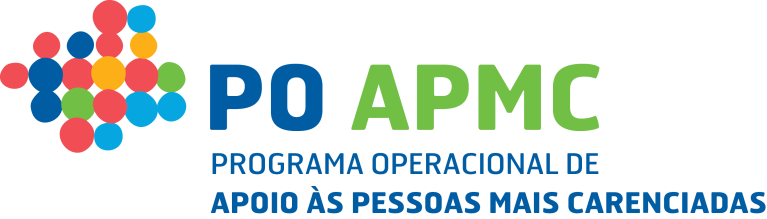 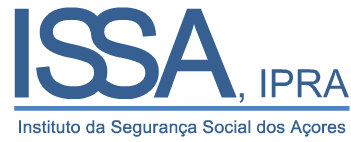 3. Candidatura TO 1.2.2 na RAA
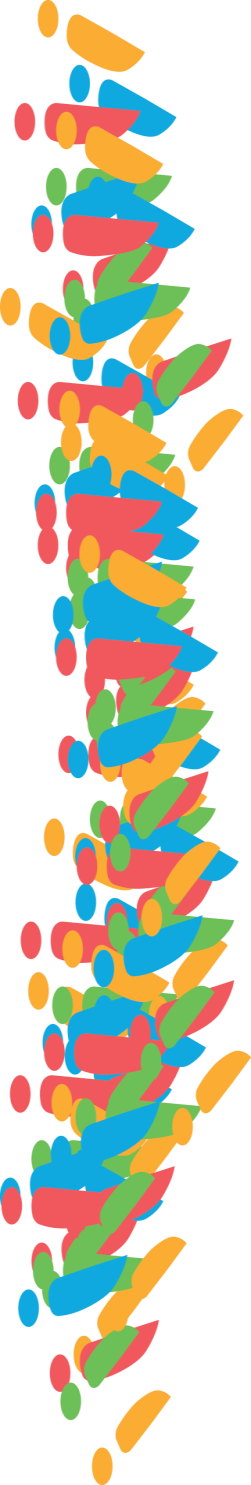 Referencial de Necessidades Aproximadas de Armazenamento, em Kg e L, para 1 agregado familiar de 1 pessoa, por mês e por semana
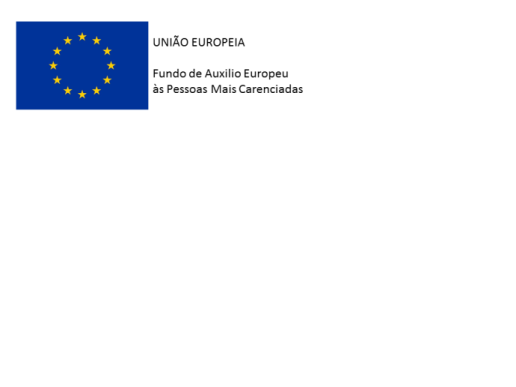 34
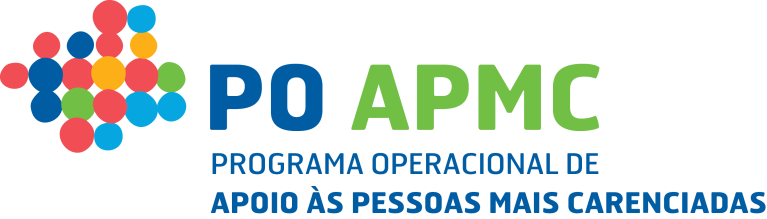 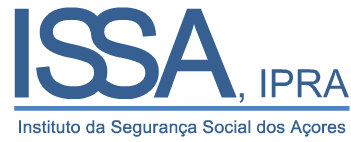 3. Candidatura TO 1.2.2 na RAA
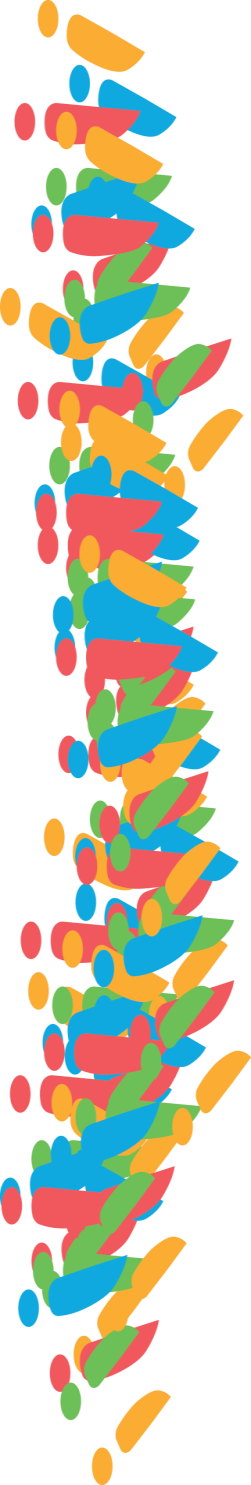 Necessidades Aproximadas de Armazenamento, por território, por mês/entrega, em Kilos e Litros
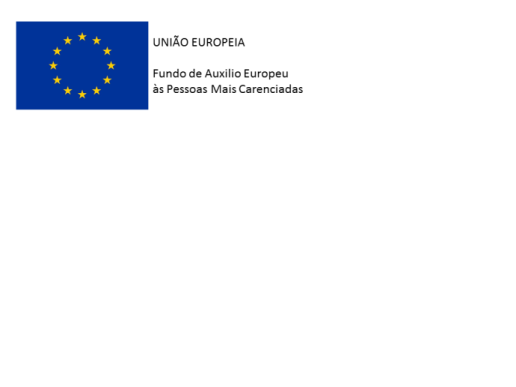 35
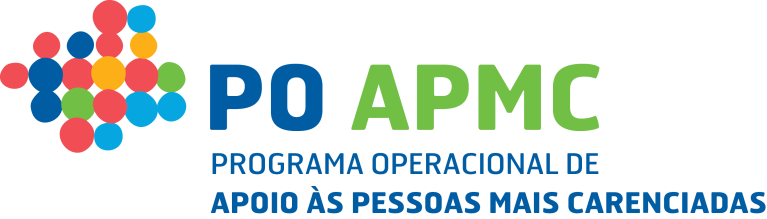 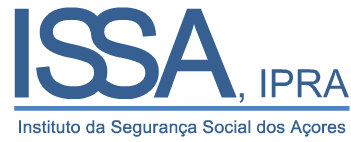 3. Candidatura TO 1.2.2 na RAA
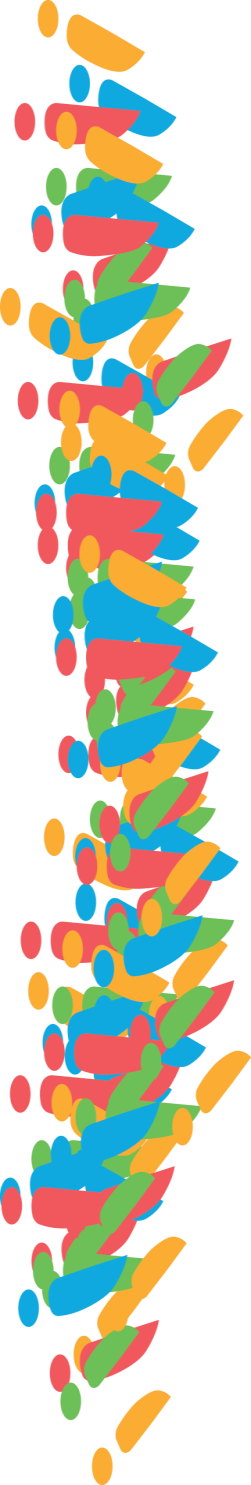 Destinatários Finais
Indivíduos e/ou as famílias que se encontrem em situação de carência económica.
O conceito de carência económica corresponde ao aplicado pelo ISSA, IPRA no âmbito do subsistema de ação social, nos termos do Manual de Atendimento e Acompanhamento Social do ISS, IP;
Os destinatários finais não deverão ser abrangidos por mais de uma medida de política para o mesmo período de tempo e para o mesmo fim (ex. respostas sociais residenciais);
A identificação dos potenciais destinatários é realizada pelas entidades mediadoras;
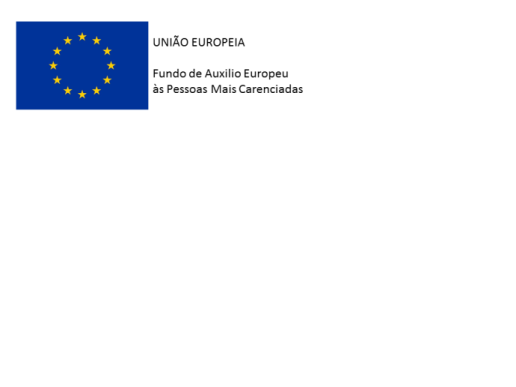 36
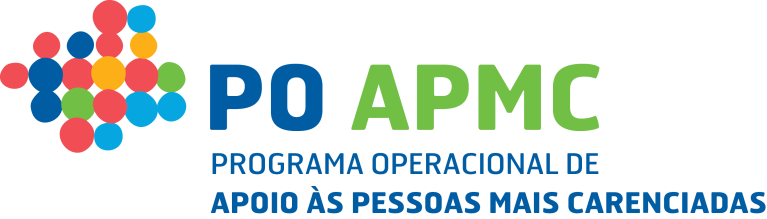 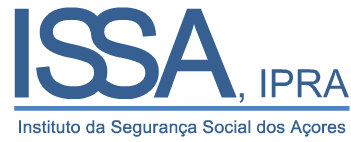 3. Candidatura TO 1.2.2 na RAA
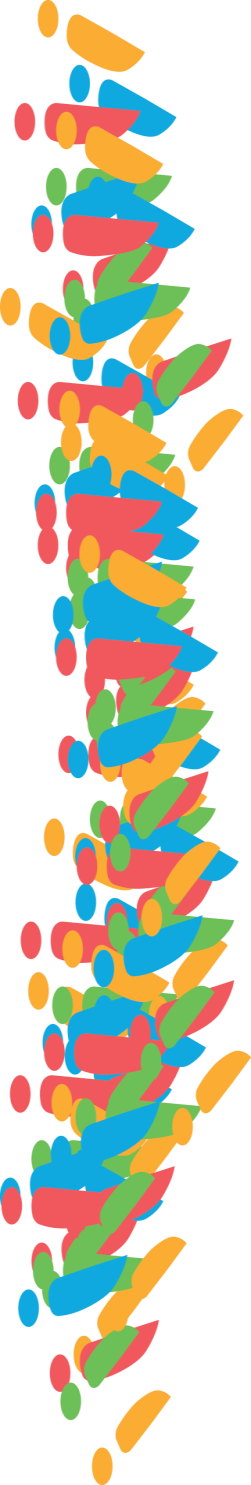 Destinatários Finais
As entidades beneficiárias são responsáveis pela identificação das pessoas em situação de carência económica que permita atingir o n.º de destinatários finais definido para cada território no Aviso;
Apenas podem ser identificados destinatários finais aqueles, cujo titular do agregado ou o seu representante autorize, através do preenchimento e assinatura da Declaração de Consentimento, criada para o efeito, e que deve ser recolhida pela entidade mediadora, a qual deve ser assinada, datada e arquivada no dossier técnico-pedagógico da operação.
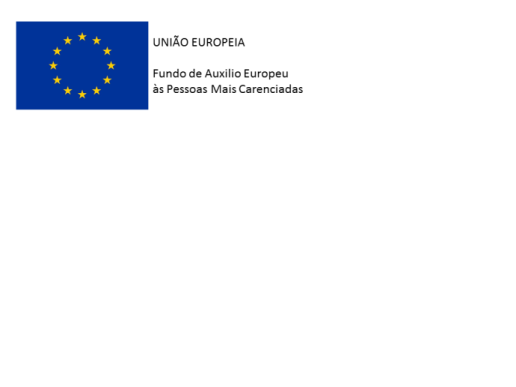 37
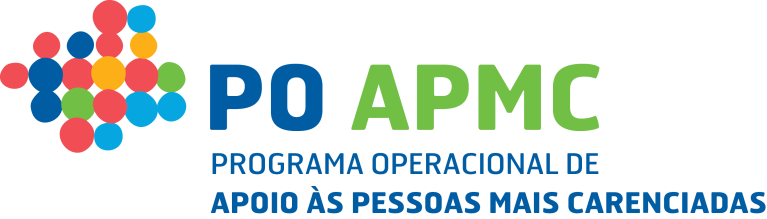 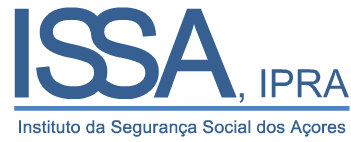 3. Candidatura TO 1.2.2 na RAA
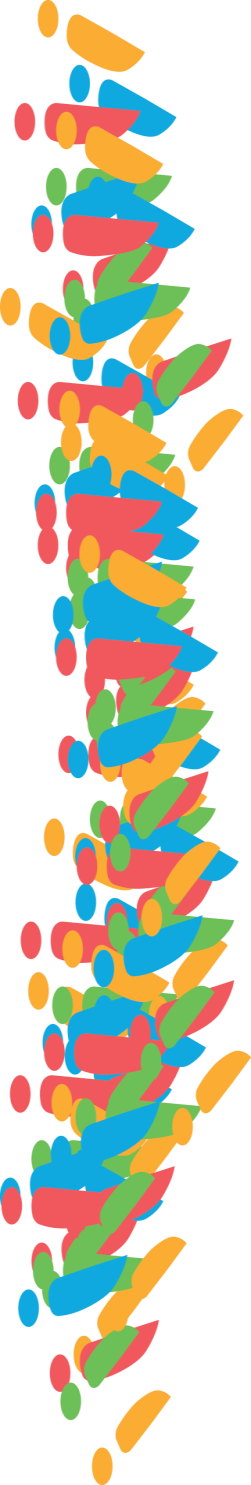 Elegibilidade dos Destinatários Finais – Interface SI FEAC-SISS
A elegibilidade dos destinatários finais é aferida através da interoperabilidade de dados entre o SI FEAC e o SISS.
Para esse efeito:
1.º As entidades mediadoras registam os dados do titular do agregado familiar (NISS e N.º de elementos do AF) no SI FEAC.
2.º O SI FEAC comunica com o SISS, no qual se encontra a informação relativa a todos os membros do agregado familiar do titular.
O conceito de pessoa mais carenciada é aferido, de acordo com os critérios em vigor, pelo técnico de acompanhamento e atendimento social das famílias, o qual pode pertencer a um organismo público ou a uma organização habilitada para o efeito, os quais estão registados em SISS;
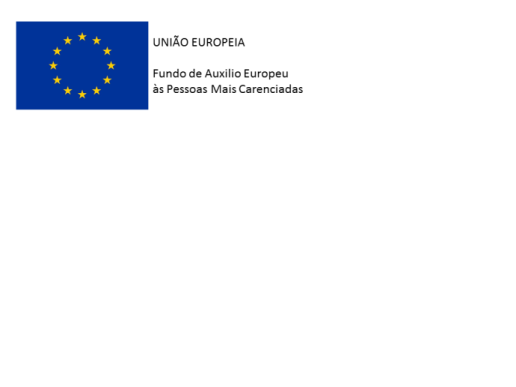 38
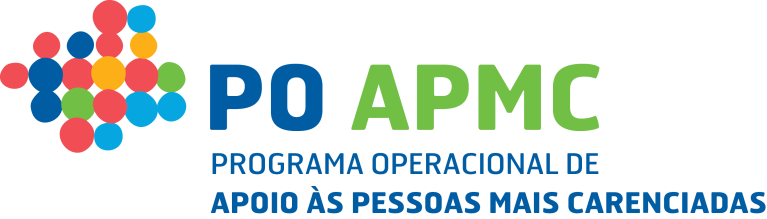 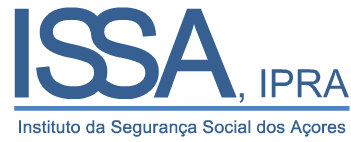 3. Candidatura TO 1.2.2 na RAA
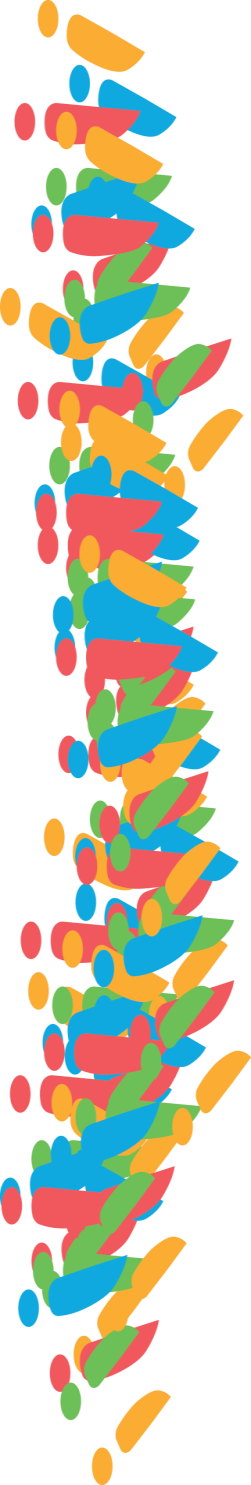 Elegibilidade dos Destinatários Finais – Interface SI FEAC-SISS
3.º O SISS valida/não valida os dados do titular e informa o SI FEAC da elegibilidade/não elegibilidade do agregado familiar, isto é, se respeita ou não a condição de carência económica.

Caso a informação devolvida pelo SISS indique que o titular e a sua família não reúne a condição de carência económica, poderá a entidade mediadora contactar o técnico de acompanhamento e atendimento social das famílias identificado para avaliar a necessidade de atualizar a informação do agregado familiar.
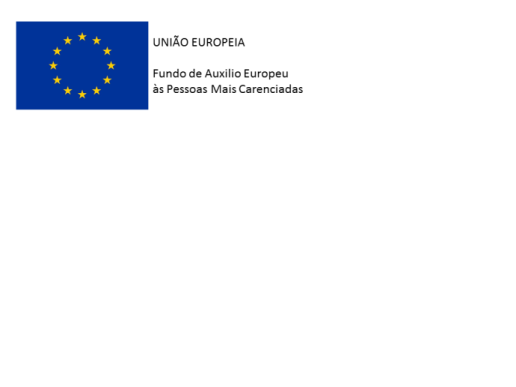 39
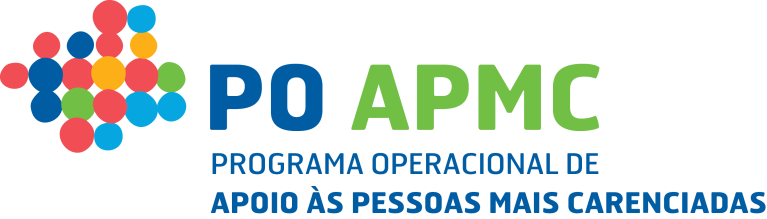 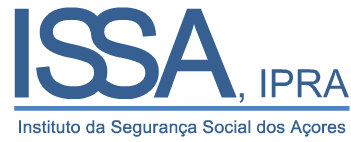 3. Candidatura TO 1.2.2 na RAA
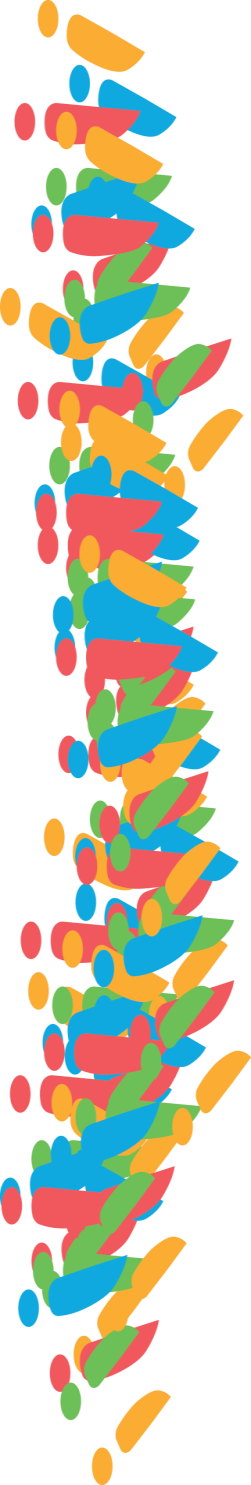 Indicadores a Contratualizar
As candidaturas apresentadas a um determinado território têm que abranger o número de destinatários fixado para esse mesmo território no Aviso;

Os indicadores de realização a alcançar são contratualizados com as entidades beneficiárias em sede de decisão de aprovação da candidatura;

Em sede de execução, não podem ser abrangidos mais do que 10% dos destinatários previstos para cada território, de modo a garantir que o apoio alimentar cumpra as quantidades previstas das tabelas de géneros alimentares por grupo etário constantes no Aviso.
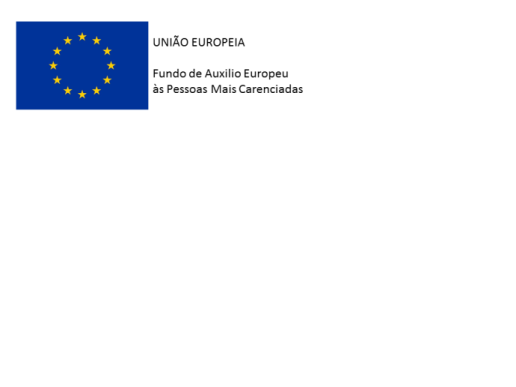 40
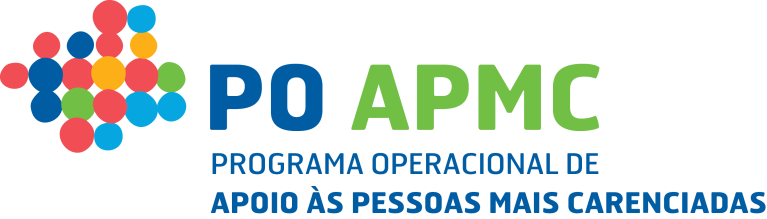 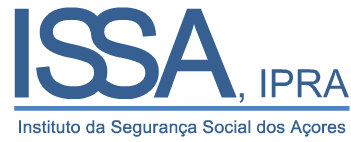 3. Candidatura TO 1.2.2 na RAA
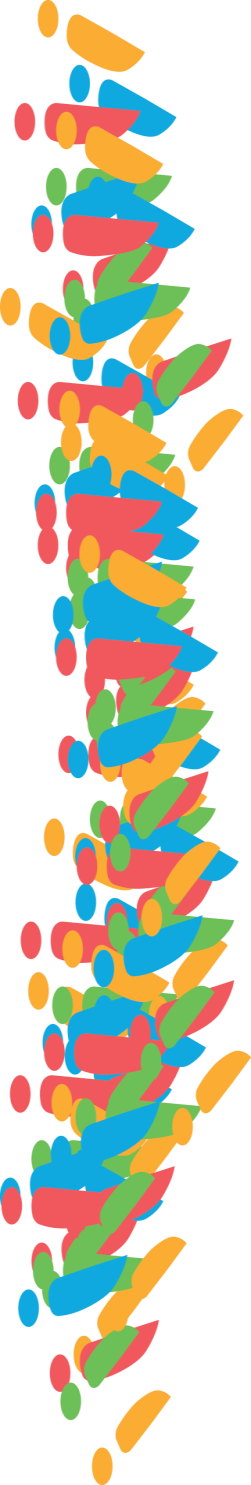 Tipo de Géneros  Alimentares a Distribuir:
O cabaz para a RAA é composto pelos seguintes géneros alimentares:
Leite MG
Queijo MG
Arroz
Massa (Esparguete)
Cereais de pequeno-almoço (Corn Flakes)
Farinha láctea
Bolacha (Tipo Maria)
Feijão em lata
Grão-de-bico em lata
Salsichas em lata
Atum em lata
Sardinha em lata
Frango inteiro congelado 
Azeite
Manteiga
Marmelada
Flocos de Batata
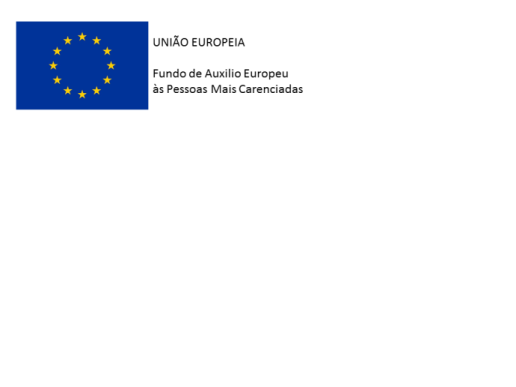 41
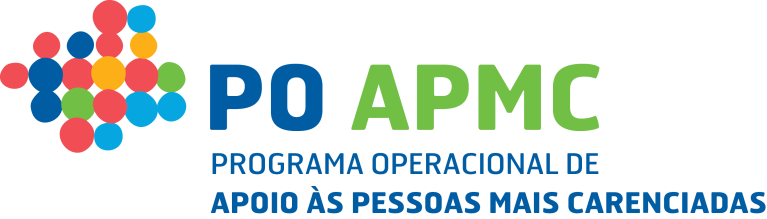 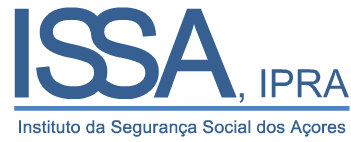 3. Candidatura TO 1.2.2 na RAA
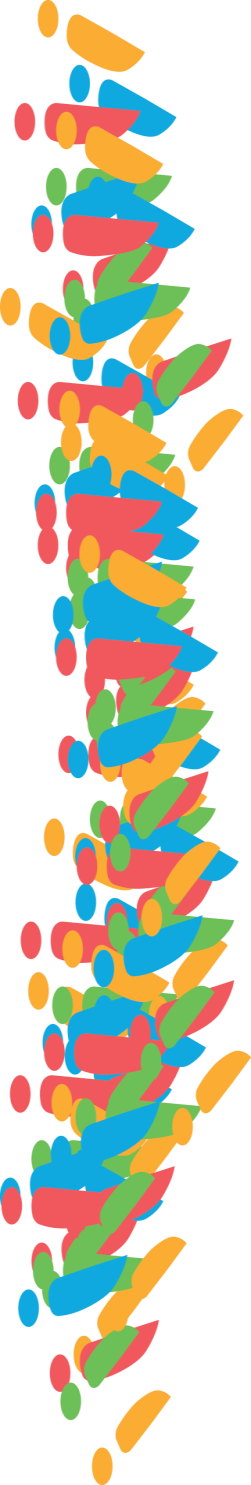 Géneros Alimentares e Quantidades a Distribuir
Os géneros alimentares foram selecionados atendendo a requisitos específicos relacionados com aspetos climáticos e ambientais, tendo em vista a redução dos desperdícios e a contribuição para a dieta equilibrada.
Na distribuição pretende-se assegurar 50% das necessidades nutricionais diárias das diversas faixas etárias dos destinatários finais. A distribuição dos produtos a realizar pelas entidades mediadoras aos destinatários finais tem que cumprir os referenciais de quantidades mensais. 
O cabaz a distribuir na Região Autónoma dos Açores foi aprovado pela Direção Regional da Saúde. 
Os géneros alimentares a distribuir e as quantidades definidas para cinco grupos etários da população respeitam os valores estabelecidos pela Organização Mundial da Saúde, e pretendem  assegurar a oferta de cabazes alimentares nutricionalmente adequados e que permitam assegurar 50% das necessidades energéticas e nutricionais mensais dos indivíduos.
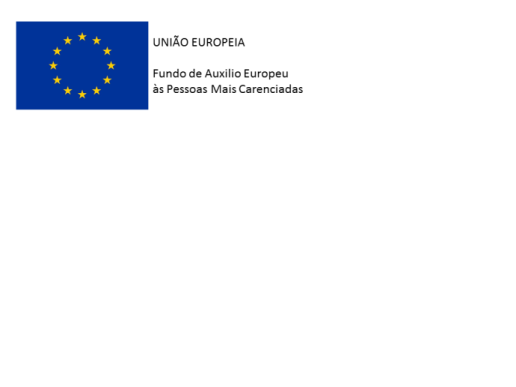 42
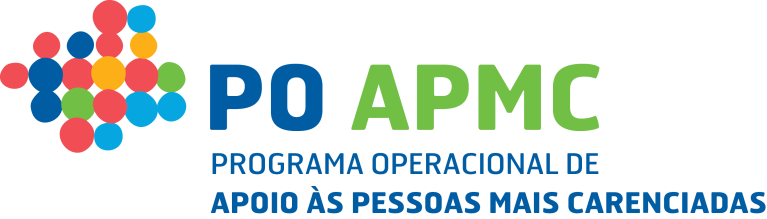 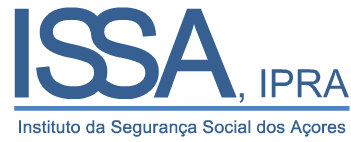 3. Candidatura TO 1.2.2 na RAA
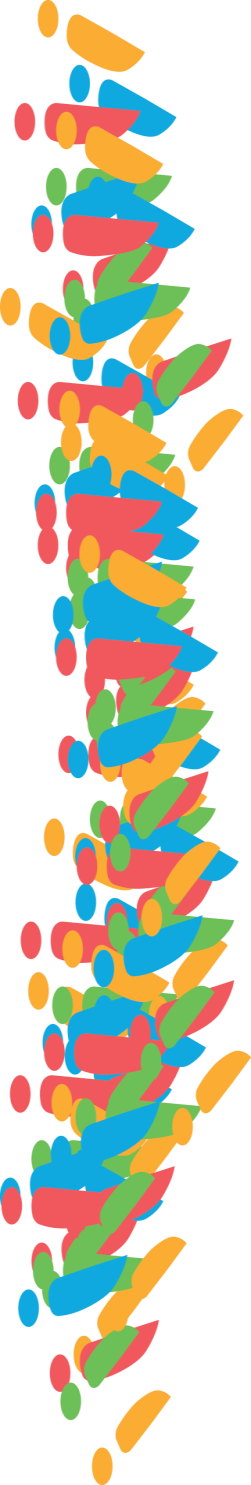 Despesas Elegíveis
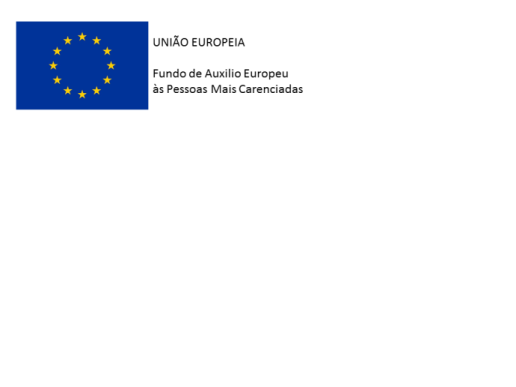 43
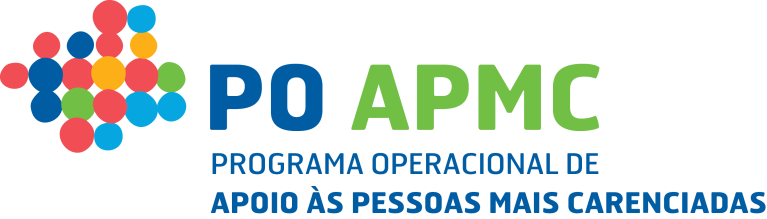 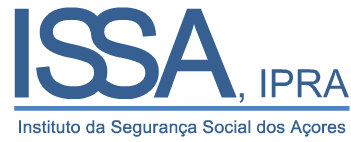 3. Candidatura TO 1.2.2 na RAA
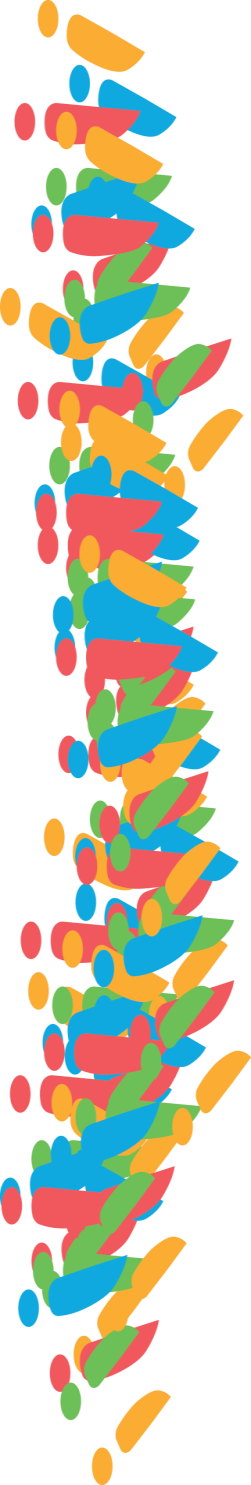 Regras de Elegibilidade das Despesas
As despesas de natureza administrativa, de transporte e de armazenamento financiadas a uma taxa fixa de 5% do valor de aquisição dos géneros alimentares distribuídos, apresenta a seguinte distribuição:
4% é atribuído ao polo de receção/entidade coordenadora.
1% é atribuído às entidades mediadoras.
 sendo o montante a receber por cada entidade proporcional à quantidade de produtos que distribui.
As despesas com as medidas de acompanhamento financiadas a uma taxa fixa de 5% do valor de aquisição dos géneros alimentares distribuídos são atribuídas exclusivamente às entidades mediadoras, sendo o montante a receber por cada entidade proporcional à quantidade de produto que cada uma distribui.
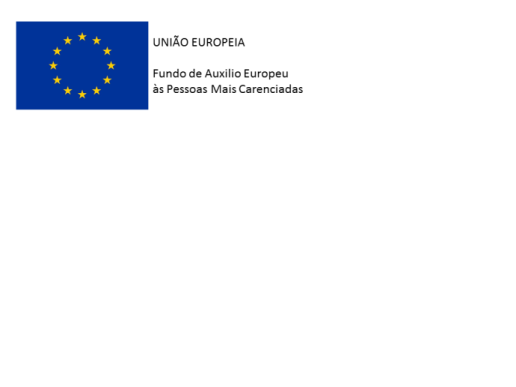 44
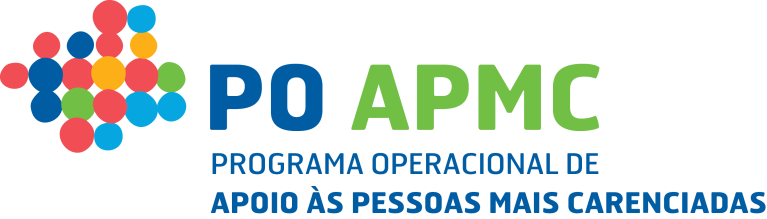 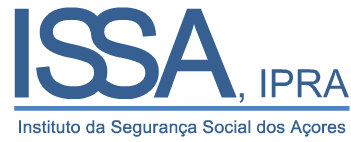 3. Candidatura TO 1.2.2 na RAA
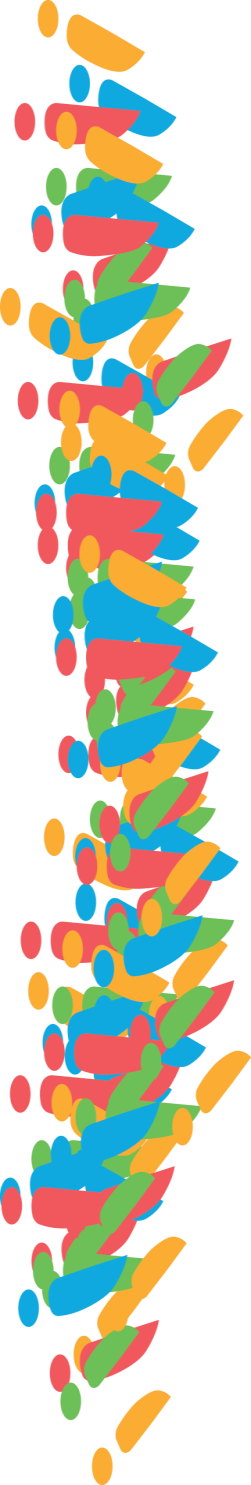 Cálculos do Valor do Financiamento
Cálculo do valor do financiamento para a Distribuição:
Quantidade de produtos distribuído X Valor de cada um dos produtos distribuídos X 5% (taxa fixa distribuição)
Cálculo do valor do financiamento para as Medidas de Acompanhamento – Entidades Mediadoras:
Quantidade de produtos distribuído X Valor de cada um dos produtos distribuídos X 5% (taxa fixa acompanhamento)
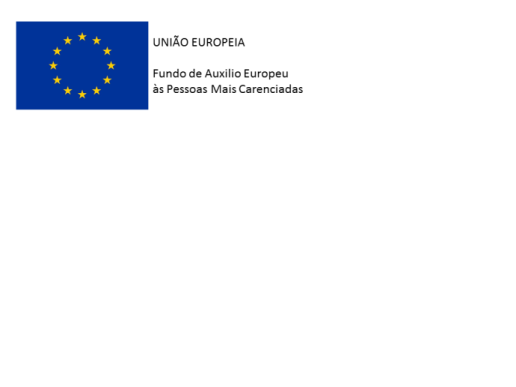 45
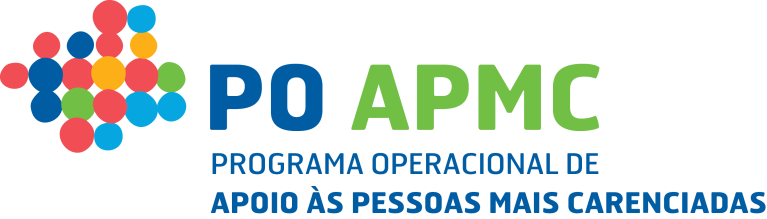 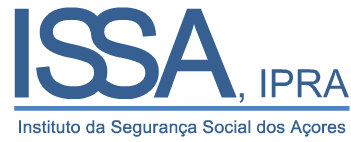 3. Candidatura TO 1.2.2 na RAA
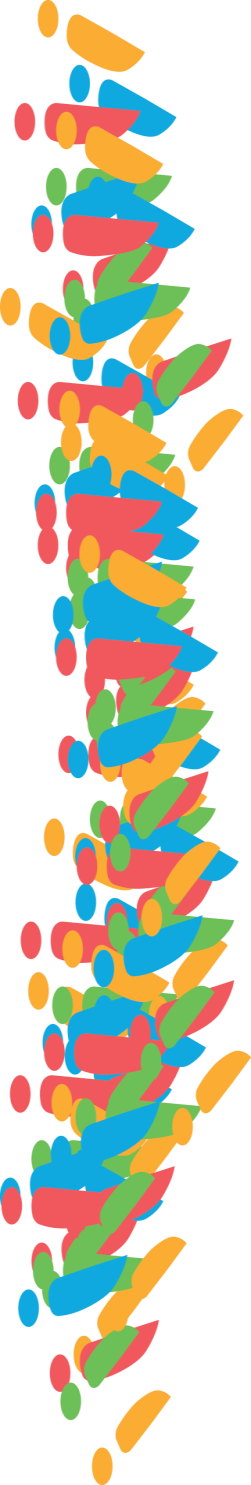 Evidências da Realização da Operação
As despesas apenas são atribuídas às organizações parceiras, caso sejam apresentadas evidências da sua realização junto dos respetivos destinatários finais da operação;
Evidências da realização da distribuição:
Credenciais A  para as entidades coordenadoras,
Credenciais B para as entidades mediadoras,
Na funcionalidade de Registo de Execução Física – Controlo de Stocks do SI FEAC;
Evidências da realização de ações de acompanhamento:
Upload dos documentos comprovativos da realização das ações, na funcionalidade de Execução Física – Ações de Acompanhamento do SI FEAC.
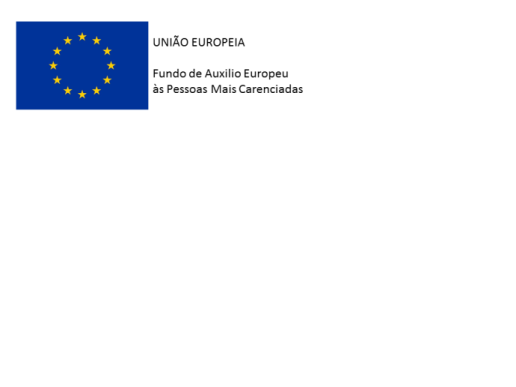 46
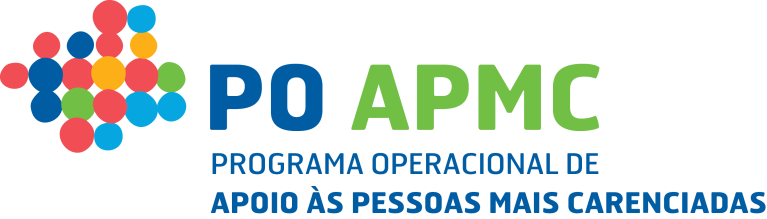 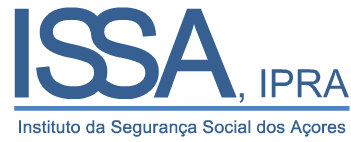 3. Candidatura TO 1.2.2 na RAA
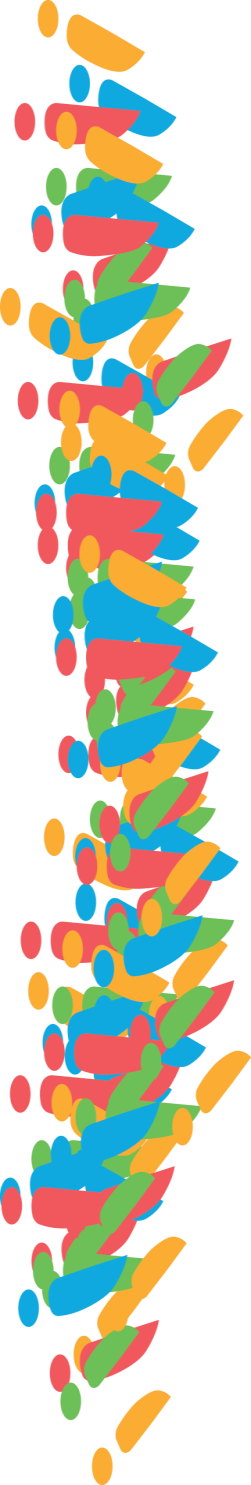 Eficiência dos Resultados
Quando se verifique que a operação não atinge o número total de destinatários contratualizado para um território, conforme previsto no Aviso, o valor a aprovar em saldo intermédio e final é ajustado proporcionalmente.
 Consideram-se cumpridas as metas contratualizadas em sede de Termo de Aceitação, quando o número de destinatários finais abrangidos for de pelo menos 90% do valor contratualizado.
 No caso dos resultados se revelarem inferiores ao  limiar de 90%, será aplicada a seguinte correção financeira:
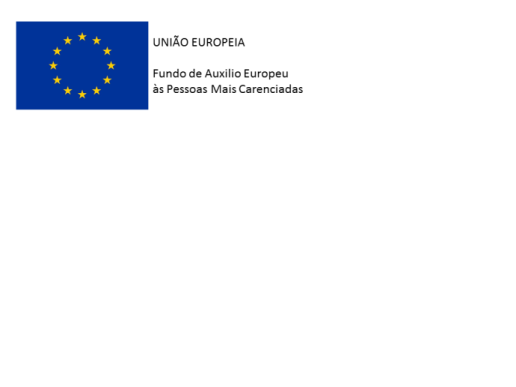 47
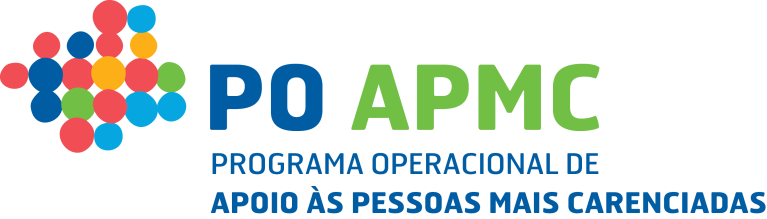 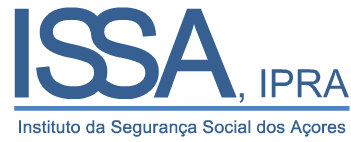 3. Candidatura TO 1.2.2 na RAA
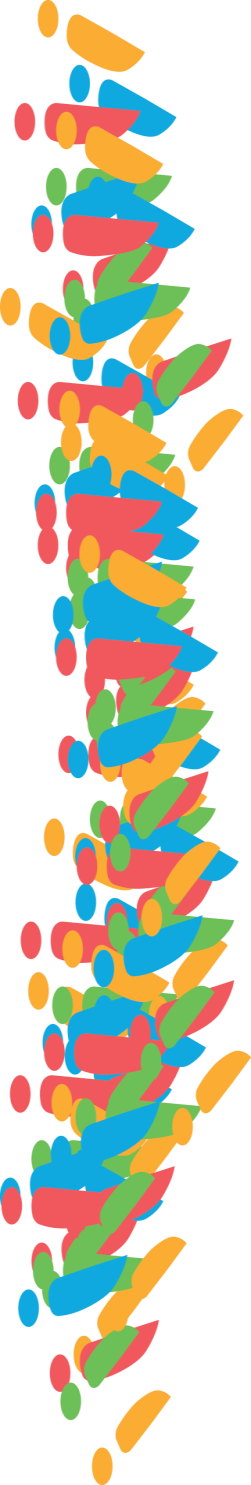 Eficiência dos Resultados
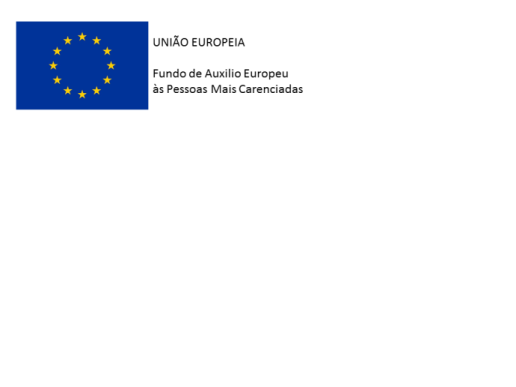 48
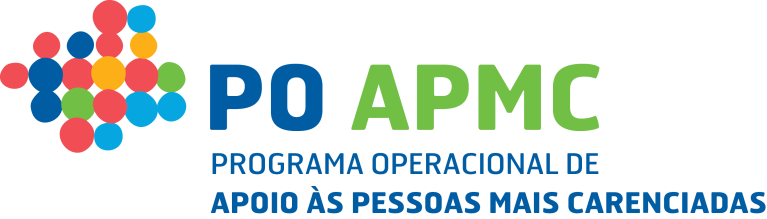 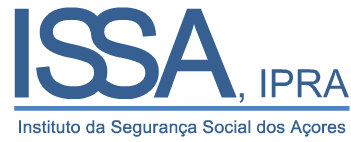 3. Candidatura TO 1.2.2 na RAA
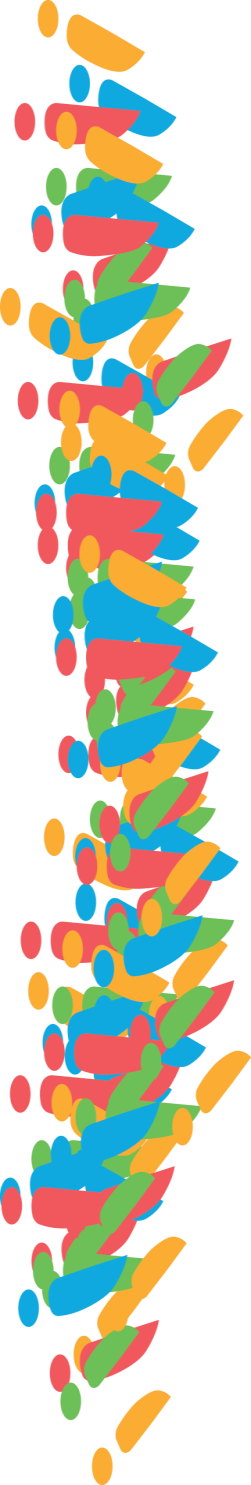 Modalidade de Acesso
As candidaturas são apresentadas na sequência de aviso de abertura de candidaturas devidamente publicitado na página da internet da Autoridade de Gestão e no portal do Portugal 2020.

O acesso ao financiamento é concretizado mediante candidatura submetida através do SI FEAC em formulário próprio.
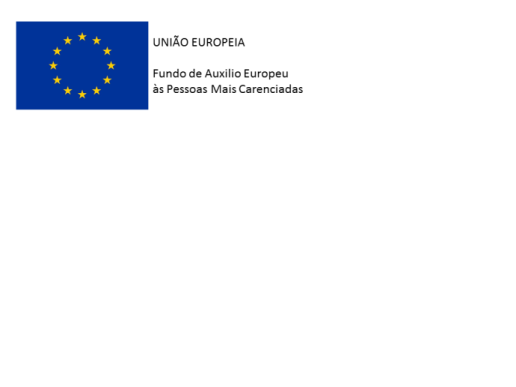 49
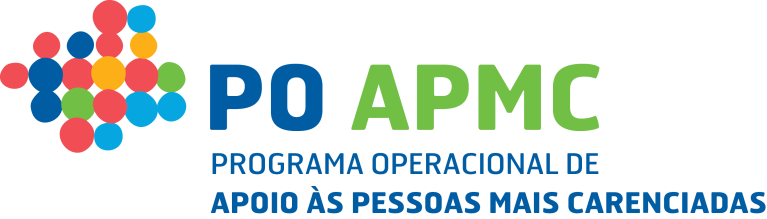 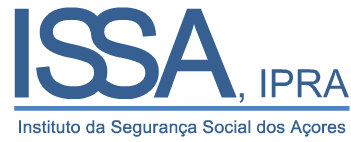 3. Candidatura TO 1.2.2 na RAA
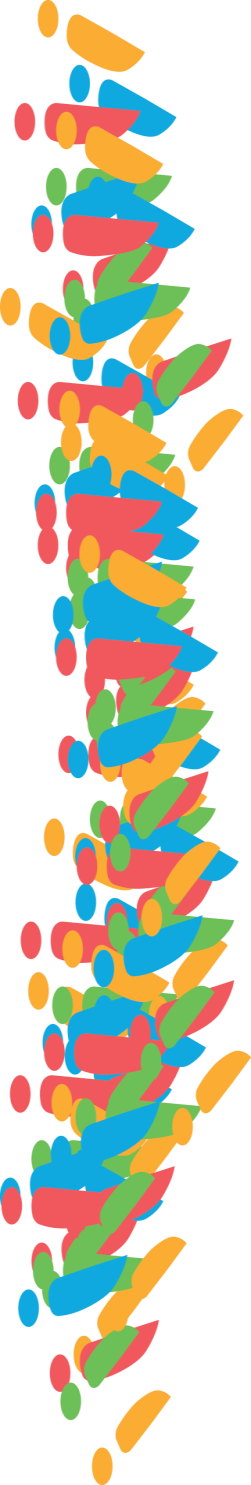 Documentos a apresentar com a candidatura
Formulário eletrónico de candidatura;
Documentos que atestem a constituição legal das entidades (ato de constituição);
Comprovativo de que as entidades dispõem de contabilidade organizada;
Protocolo de Parceria assinado por todos os parceiros;
Comprovativo de que as entidades dispõem de estruturas logísticas que garantam a segurança, conservação e acondicionamento dos alimentos cumprindo as condições de armazenagem e transporte conforme as características dos produtos;
Comprovativo de que as entidades beneficiárias possuem capacidade para executar o plano de distribuição na sua área geográfica;
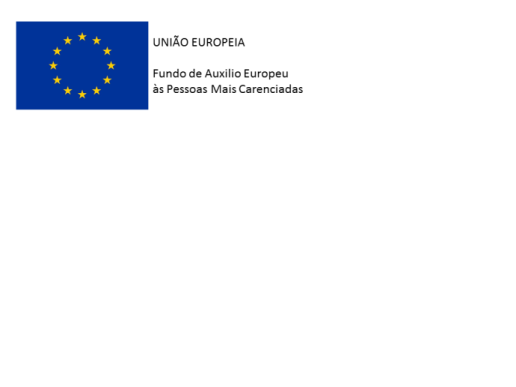 50
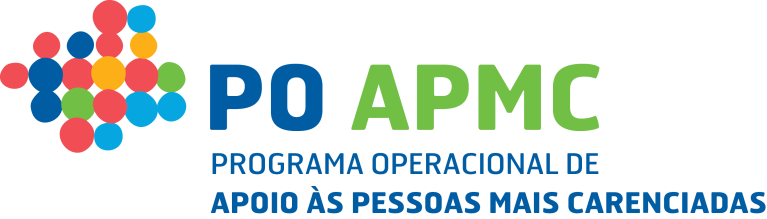 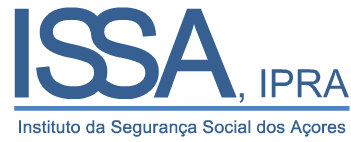 3. Candidatura TO 1.2.2 na RAA
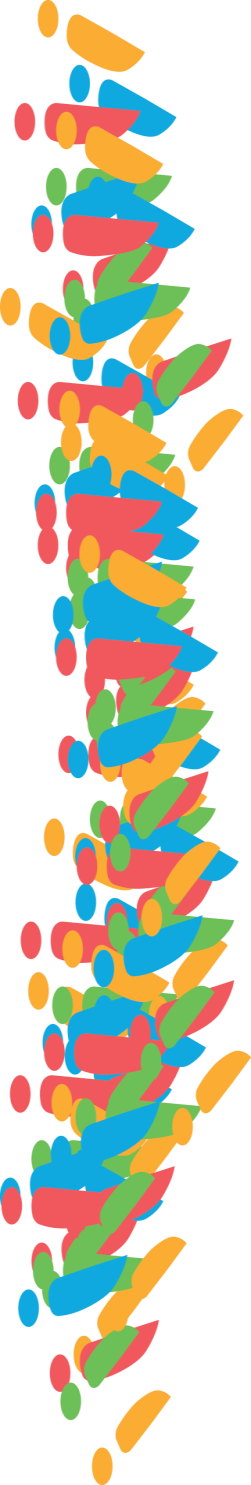 Documentos a apresentar com a candidatura
Documento que evidencie o n.º de anos de experiência de distribuição adquirida no âmbito do PCAAC e ou no âmbito de outras iniciativas pelas entidades beneficiárias da candidatura;

Documento que evidencie o n.º de anos de experiência de atendimento e/ou acompanhamento das entidades beneficiárias da candidatura junto das pessoas mais carenciadas no território de intervenção da candidatura;

Documento que evidencie que as entidades beneficiárias dispõem de estruturas logísticas que permitam mais facilmente chegar aos destinatários finais;
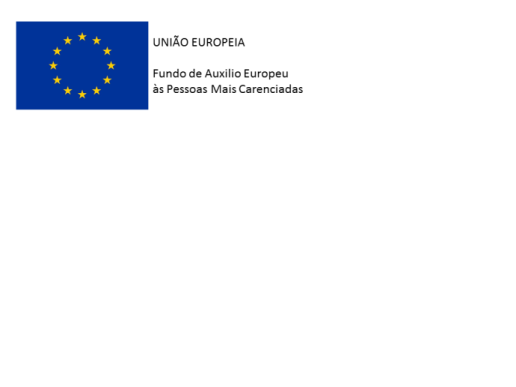 51
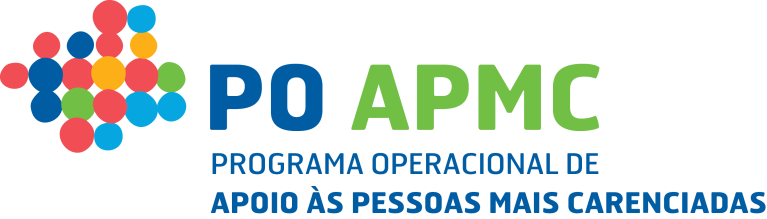 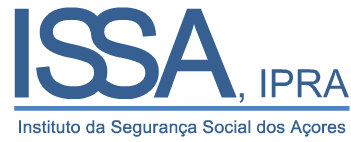 3. Candidatura TO 1.2.2 na RAA
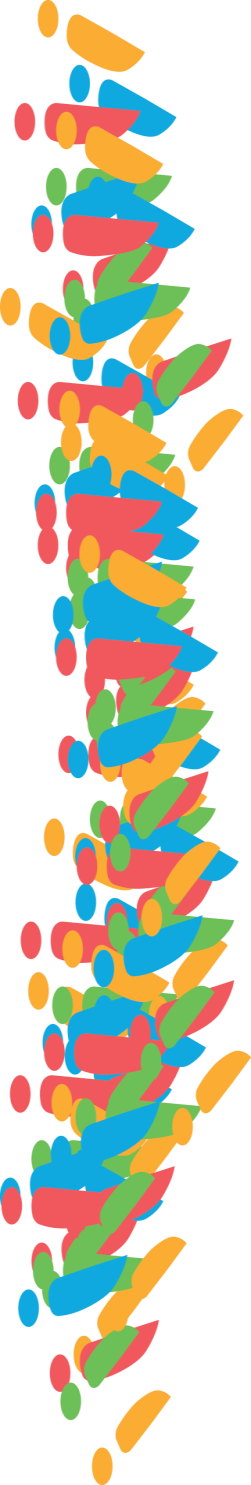 Documentos a apresentar com a candidatura
Documento que evidencie a realização de medidas de acompanhamento complementar, bem como o n.º de pessoas mais carenciadas a abranger pelas ações a realizar;
Documentos necessários para verificação da conformidade da operação com a legislação da União Europeia e a legislação nacional, aplicáveis em matéria de segurança dos produtos de consumo, nos respetivos transporte, armazenamento e distribuição;
Documentos relevantes para desempate entre candidaturas, conforme ponto 16 do Aviso para apresentação de candidaturas.
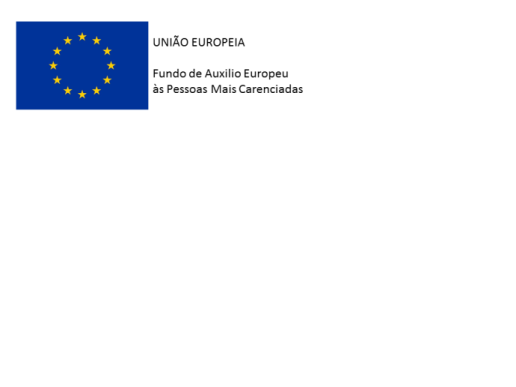 52
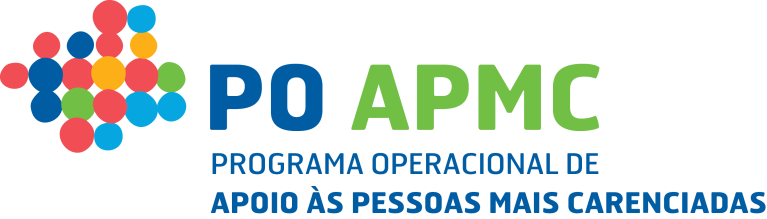 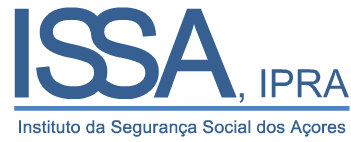 3. Candidatura TO 1.2.2 na RAA
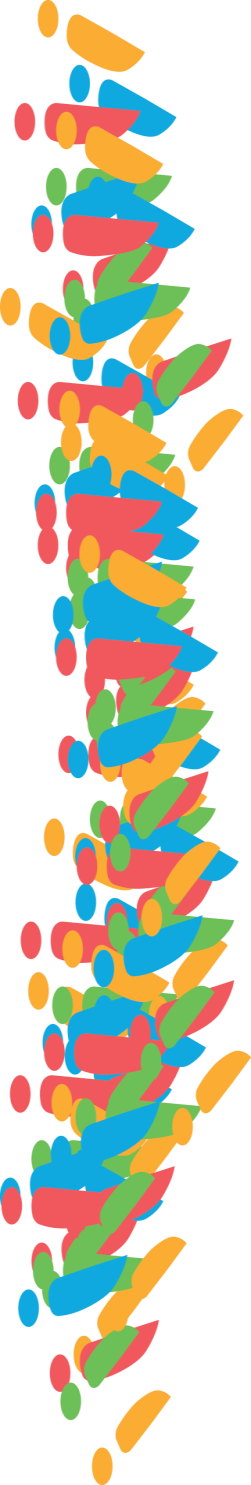 Requisitos das Operações
Enquadramento no âmbito do FEAC e do PO APMC;
Cumprimento dos critérios estabelecidos no PO APMC;
Enquadramento no período de elegibilidade das medidas do PO APMC;
Elegibilidade da operação no âmbito do PO APMC;
Integração da perspetiva do género, da não-discriminação e da igualdade de oportunidades;
Cumprimento da legislação da União Europeia e nacional aplicável;
Respeito pela dignidade das pessoas mais carenciadas;
Localização na região autónoma dos Açores;
Enquadramento no período definido para a duração da operação.
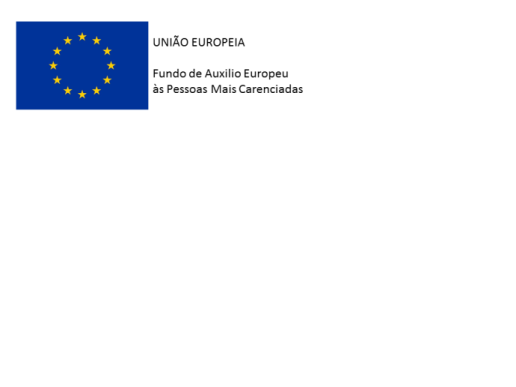 53
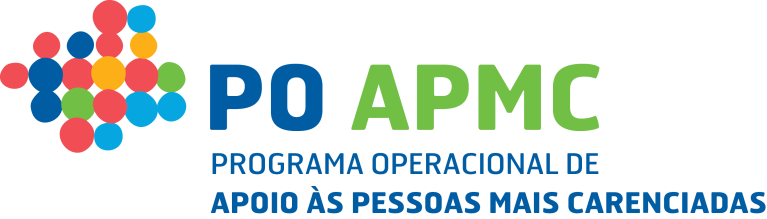 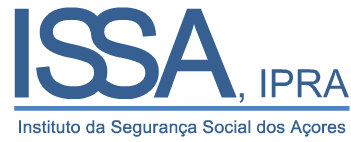 3. Candidatura TO 1.2.2 na RAA
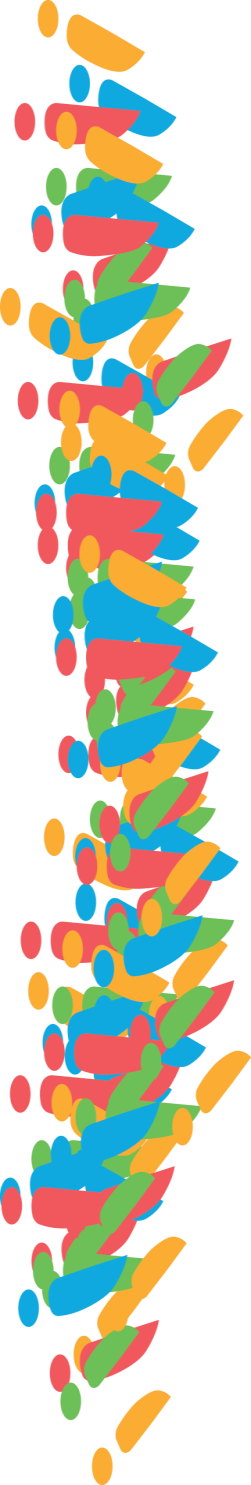 Critérios de Seleção das Candidaturas
Experiência de distribuição do apoio, preferencialmente adquirida no âmbito da operacionalização do Programa Comunitário de Ajuda Alimentar a Carenciados (PCAAC);
Demonstração de experiência de atendimento e ou acompanhamento social junto das pessoas mais carenciadas no território de intervenção da candidatura;
Existência de estruturas logísticas que permitam mais facilmente chegar aos destinatários finais;
Apresentação de proposta de desenvolvimento de medidas de acompanhamento complementar
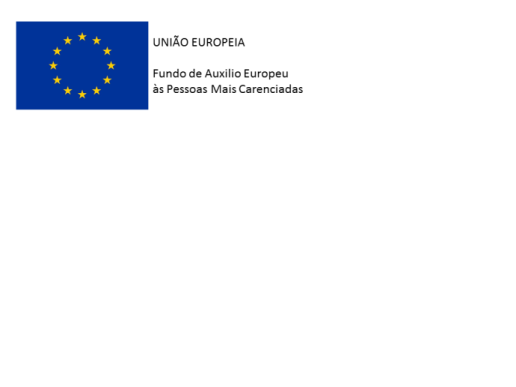 54
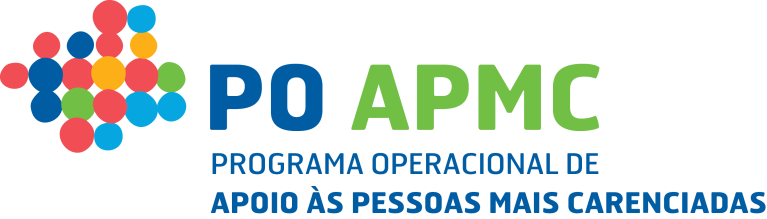 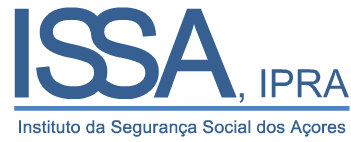 3. Candidatura TO 1.2.2 na RAA
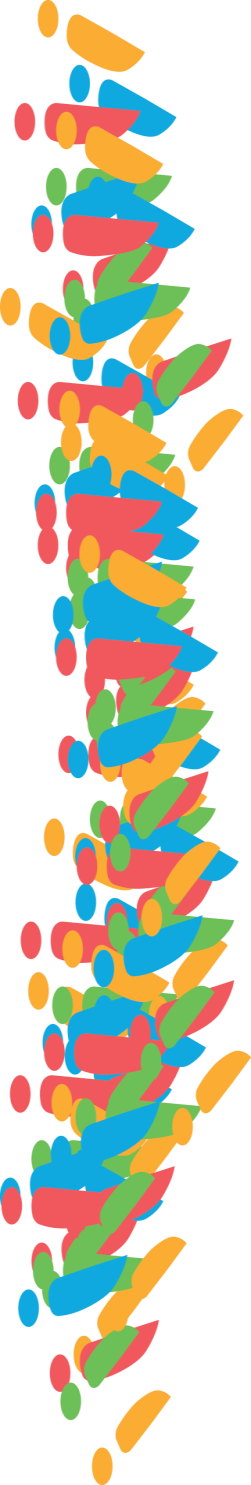 Modelo de Avaliação das Candidaturas
As candidaturas são analisadas e selecionadas de acordo com os requisitos e critérios de seleção constantes do Regulamento Específico e no Aviso.
Os critérios são individualmente valorados em função dos elementos apresentados pelas entidades beneficiárias nas candidaturas, as quais são objeto de uma apreciação de mérito, suportada na aplicação de uma grelha de análise.
Aplicada a grelha, é ainda efetuada uma avaliação de mérito relativa por território, sendo efetuada a hierarquização final das candidaturas avaliadas por território.
A pontuação mínima necessária para garantir a seleção das candidaturas para financiamento, não poderá ser inferior a 50 pontos, numa escala de 0 a 100.
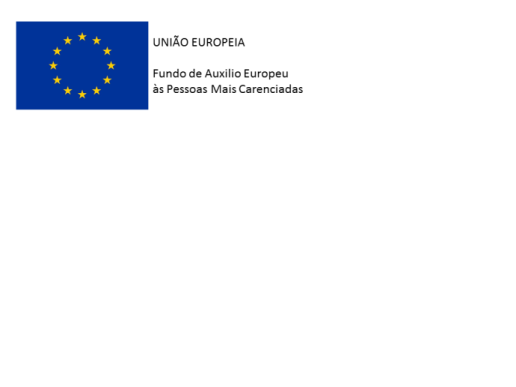 55
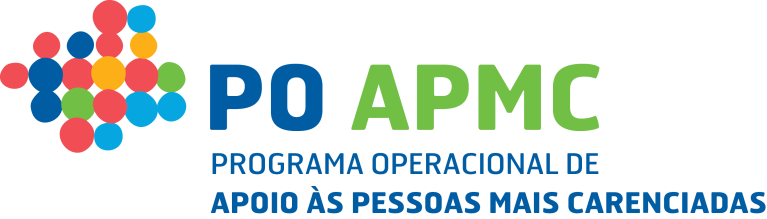 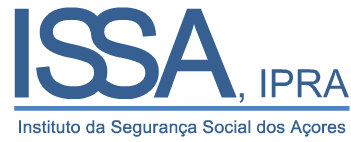 3.Candidatura TO 1.2.2 na RAA
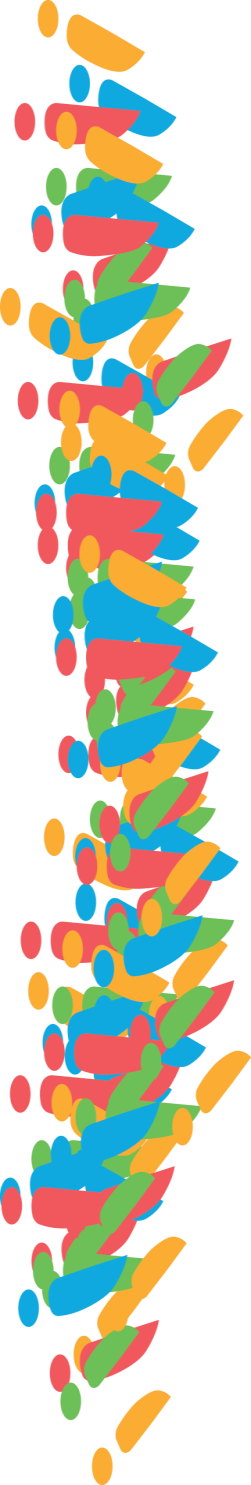 Modelo de Avaliação das Candidaturas
A avaliação das candidaturas pode ser:
 Desfavorável,
 Favorável, ou
 Aprovada sob condição.
As candidaturas que preencham os requisitos mínimos de capacidade técnica e financeira são aprovadas sob condição.

As candidaturas aprovadas sob condição são classificadas e ordenadas, permanecendo numa bolsa de reserva durante o período de execução das candidaturas previsto no aviso.
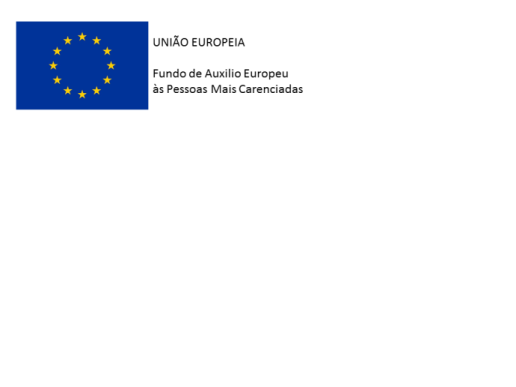 56
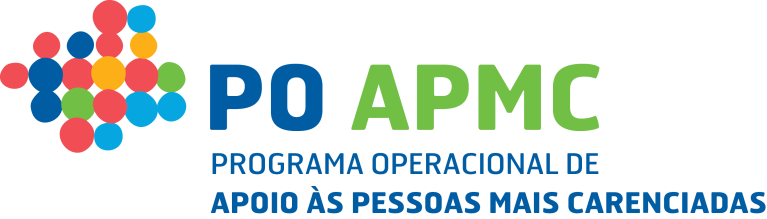 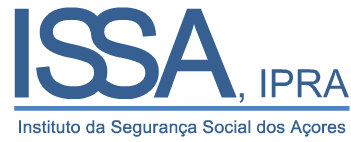 3. Candidatura TO 1.2.2 na RAA
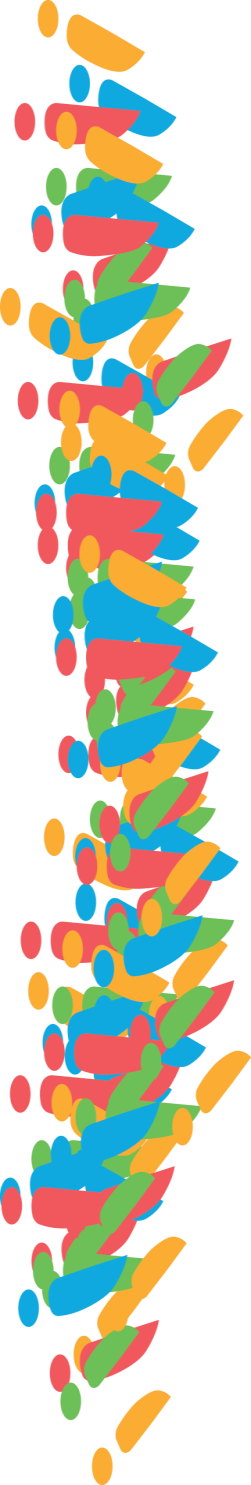 Modelo de Avaliação das Candidaturas
A constituição da bolsa de reserva tem como objetivo a satisfação de eventuais necessidades futuras, no caso de incumprimento, por parte da entidade beneficiária, dos requisitos e condições exigidas, por causa que lhe seja imputável.

Nestes casos, a operação de distribuição de géneros alimentares e ou de bens de primeira necessidade transfere-se para a candidatura ordenada em lugar subsequente na bolsa associada a cada aviso de abertura de candidatura.
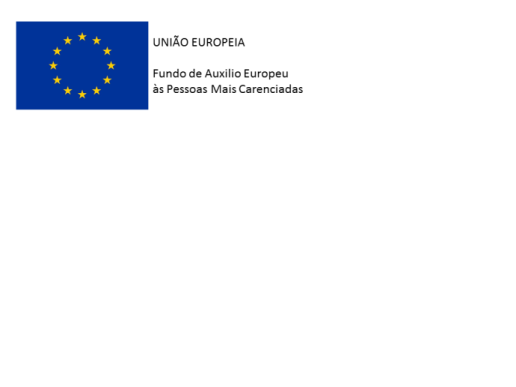 57
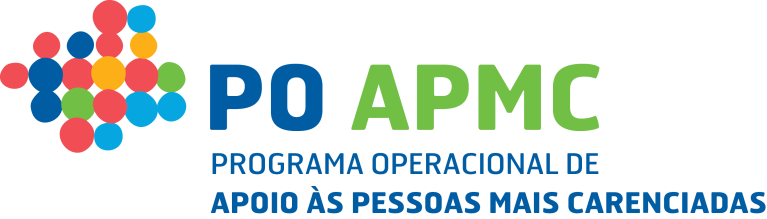 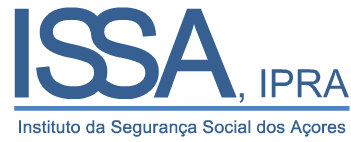 3. Candidatura TO 1.2.2 na RAA
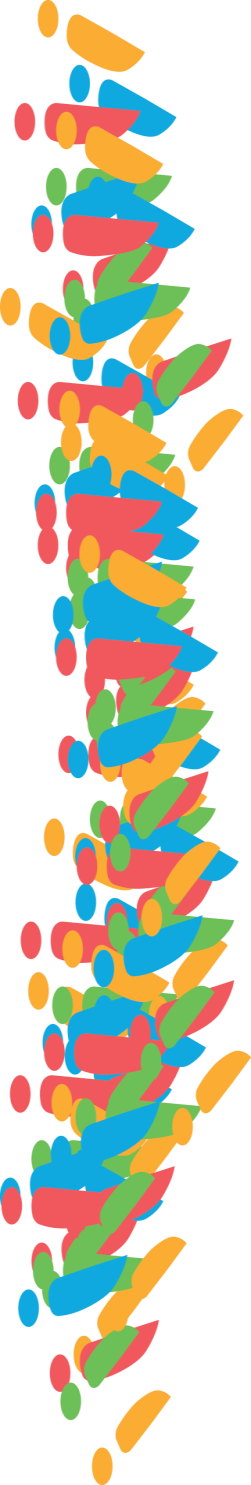 Critérios de desempate das Candidaturas
No caso de ser necessário o desempate de candidaturas com a mesma pontuação, aplicam-se os critérios e prioridades abaixo identificadas:

1.º Candidatura com pontuação mais elevada no critério 4 da grelha de análise.
2.º Candidatura com pontuação mais elevada no critério 3 da grelha de análise.
3.º Candidatura com pontuação mais elevada no critério 2 da grelha de análise.
4.º Candidatura com pontuação mais elevada no critério 1 da grelha de análise.
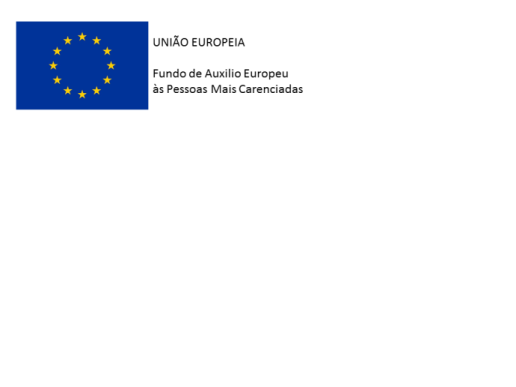 58
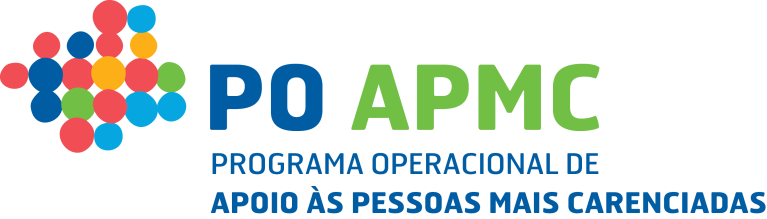 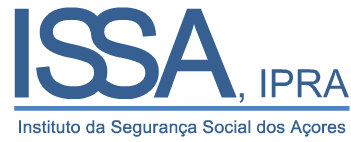 3. Candidatura TO 1.2.2 na RAA
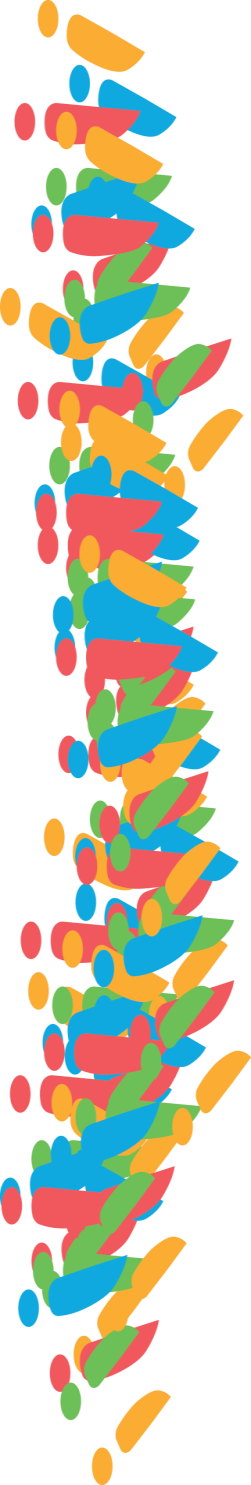 Decisão
As candidaturas são analisadas e é selecionada uma candidatura por território.
A decisão fundamentada sobre as candidaturas é proferida pelo ISSA, IPRA no prazo de 60 dias úteis, o qual suspende quando sejam solicitados ao candidato quaisquer esclarecimentos, informações ou documentos, o que só pode ocorrer uma vez.
A não apresentação pelo beneficiário dos esclarecimentos, informações ou elementos solicitados, dentro do prazo concedido, determina o indeferimento da candidatura.
As entidades são ouvidas no procedimento no prazo máximo de 10 dias úteis.
A decisão é notificada ao beneficiário no prazo de cinco dias úteis a contar da data da sua emissão.
A aceitação do apoio é feita mediante submissão do termo de aceitação assinado.
59
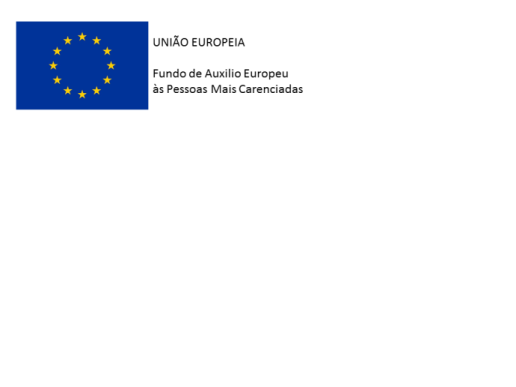 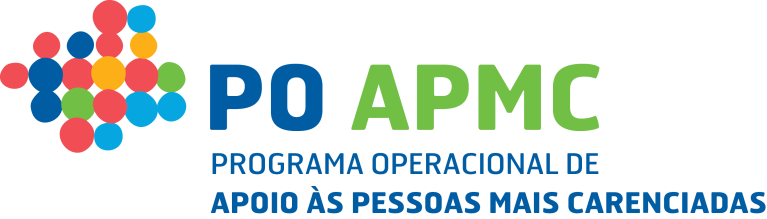 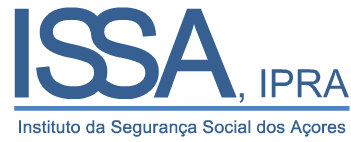 3. Candidatura TO 1.2.2 na RAA
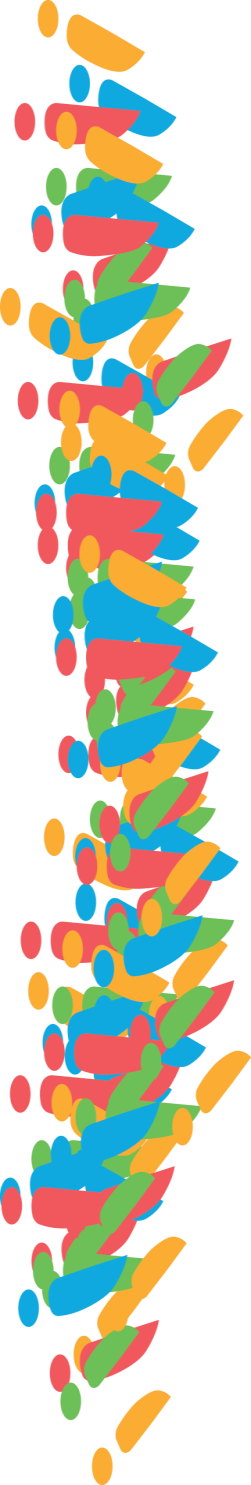 Alteração da Decisão de Aprovação
Carecem de decisão expressa da autoridade de gestão:
Substituição de um ou mais beneficiários da operação aprovada e ou das funções desempenhadas no âmbito da parceria.
Adiamento do início das atividades apoiadas por um período superior a 60 dias úteis em relação à data prevista para o início da sua realização ou à data de devolução do termo de aceitação.
Eliminação ou introdução de ações de acompanhamento, face ao inicialmente aprovado.
As restantes alterações à decisão não carecem de decisão expressa da autoridade de gestão bastando a sua comunicação.
60
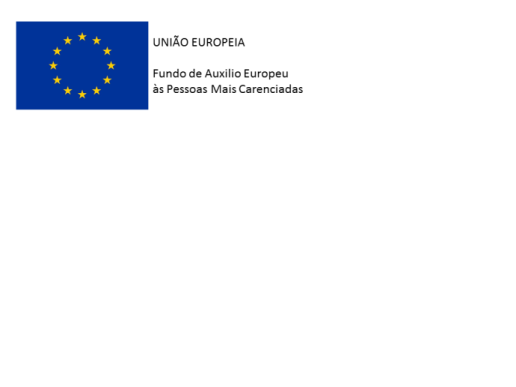 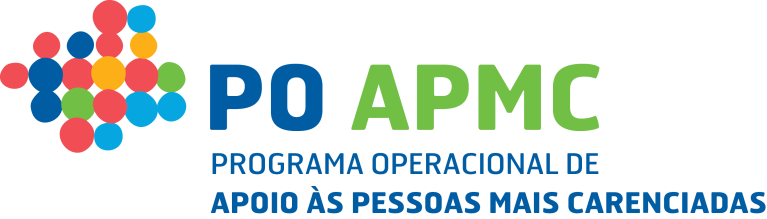 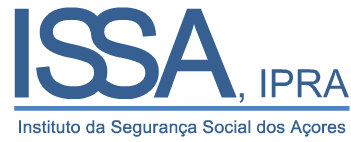 3. Candidatura TO 1.2.2 na RAA
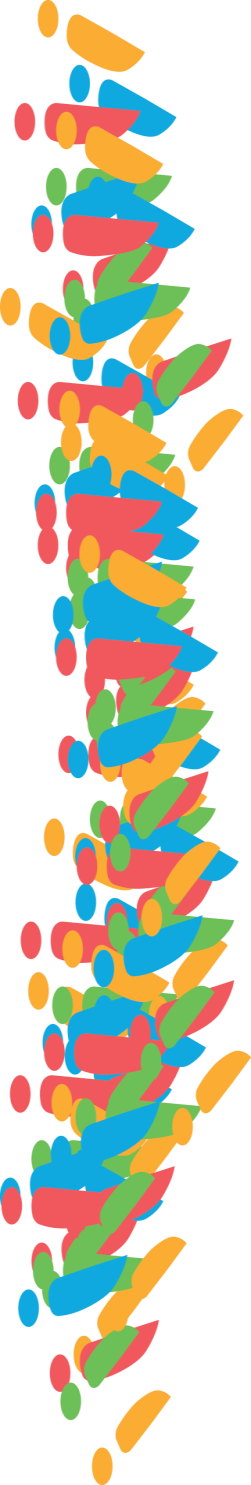 Regime de Financiamento
Adiantamento, no valor correspondente a 15% do montante de financiamento aprovado para cada ano civil.
Considera-se início da operação:
Data do registo da elegibilidade do primeiro destinatário final.
OU
Data da primeira receção de produto no polo de receção, correspondente ao registo no SI FEAC, da primeira guia de remessa.
Pedidos de reembolso efetuados com uma periodicidade trimestral, devendo ser a entidade coordenadora a solicitá-los no SI FEAC.
61
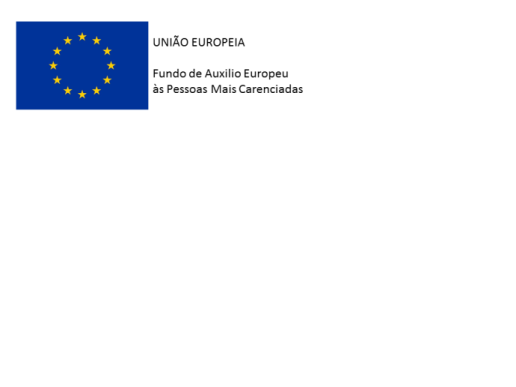 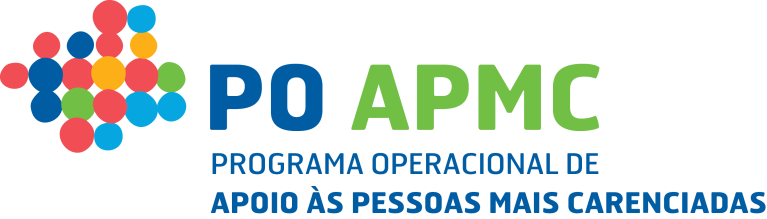 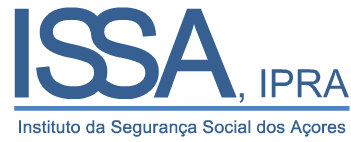 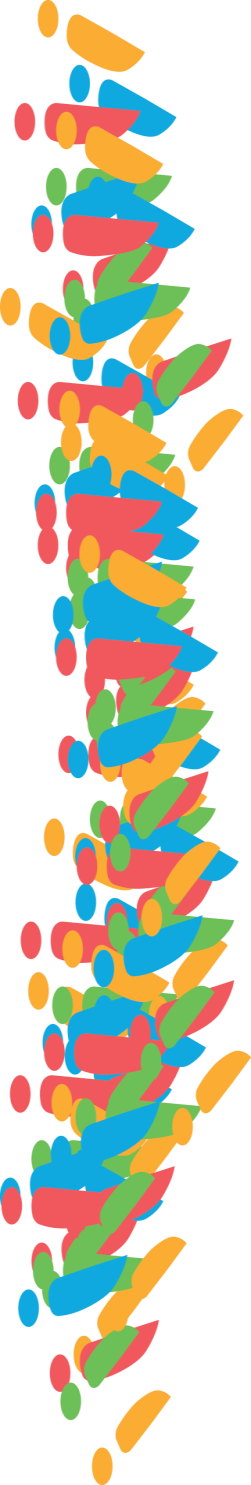 Contactos
Informações adicionais podem ser obtidas:

Contacto telefónico: 296 307 542 ou 296 307 874
(das 8h30 às 12h30 e das 13h30 às 16h30)

E-mail: issacores-feac@seg-social.pt
62
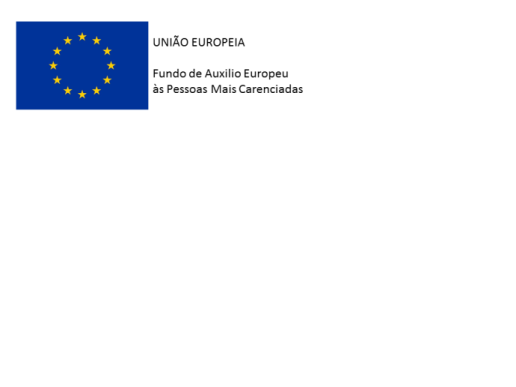 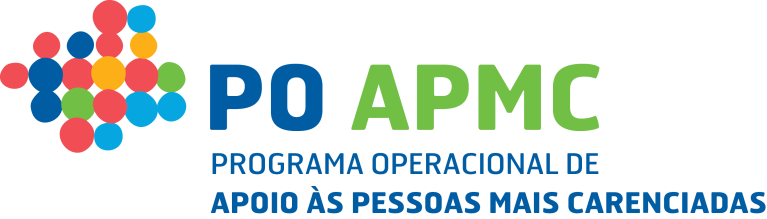 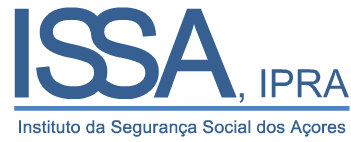 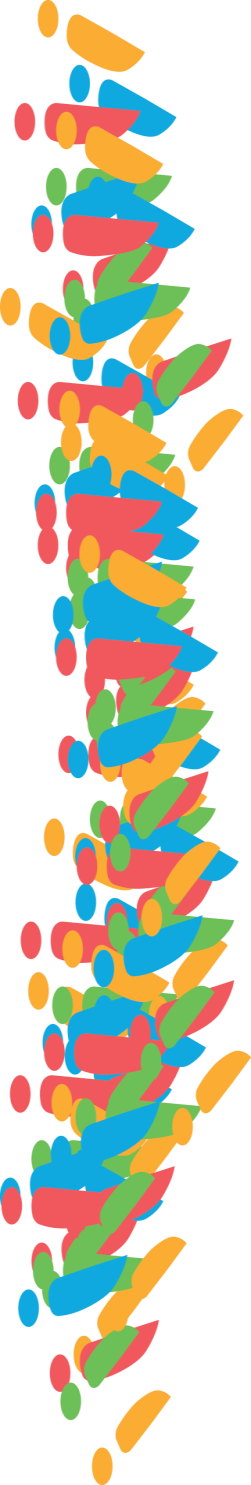 5
Perguntas e Respostas
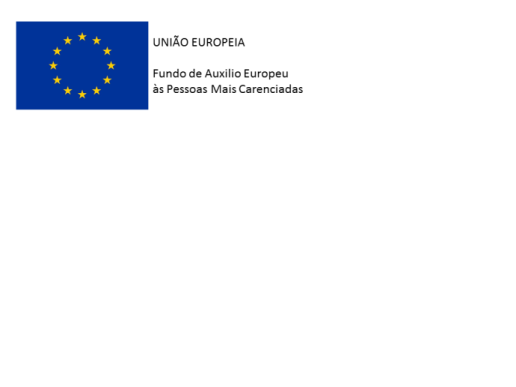 63
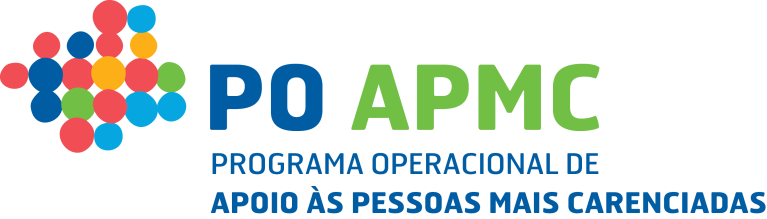 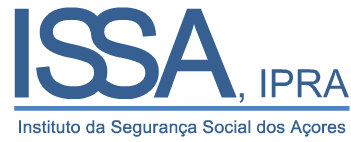 5. Perguntas e Respostas
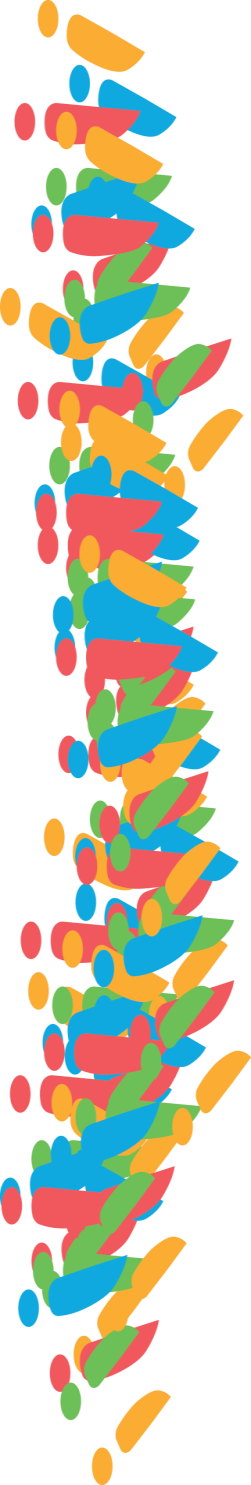 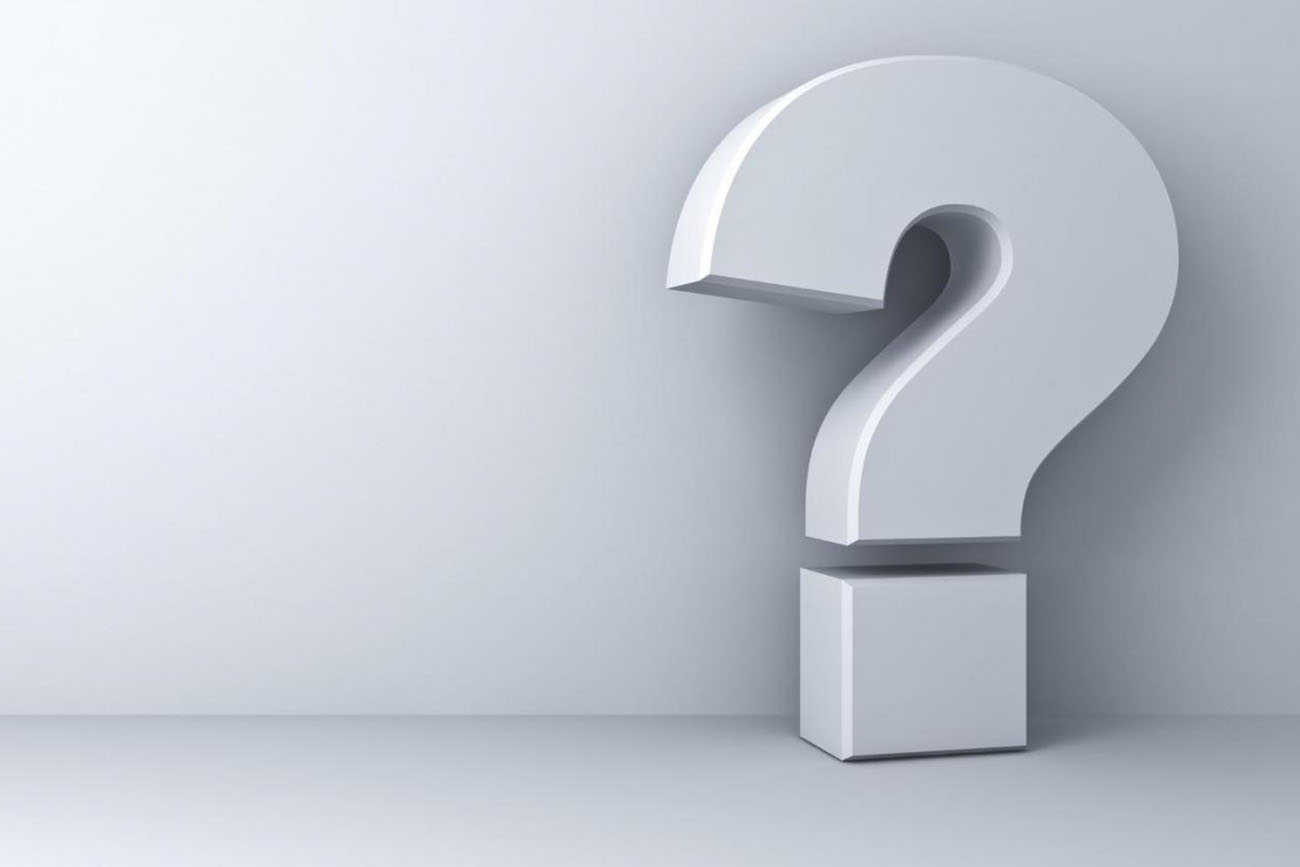 Perguntas e Respostas
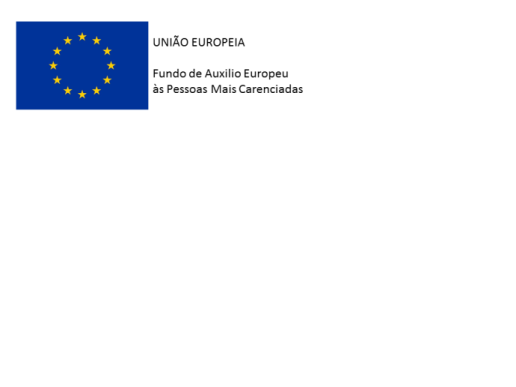 64
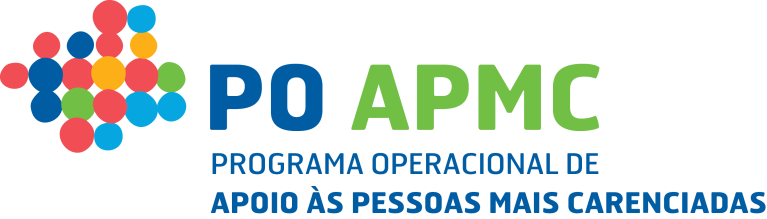 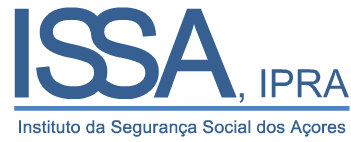 5. Perguntas e Respostas
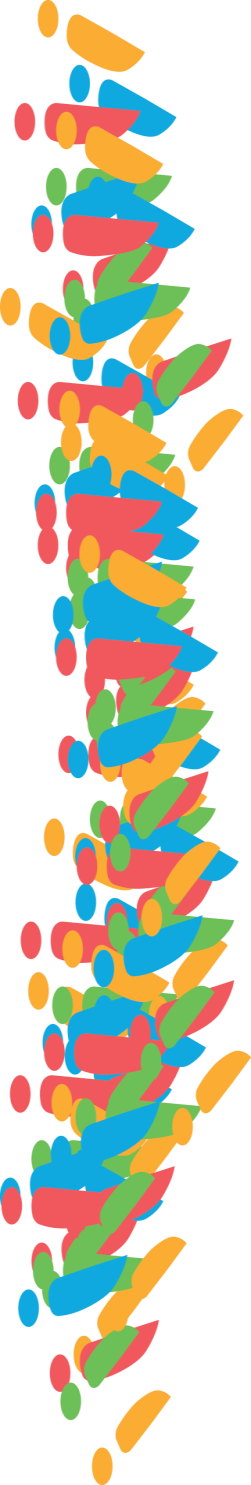 Obrigada!
Perguntas e Respostas
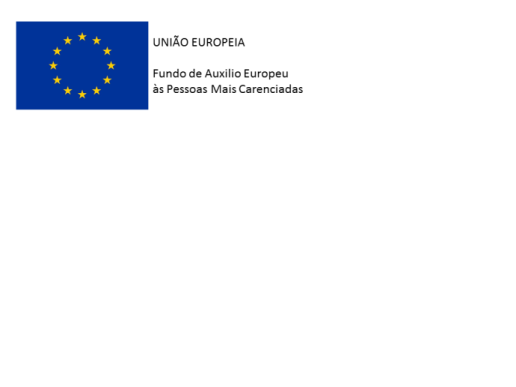 65